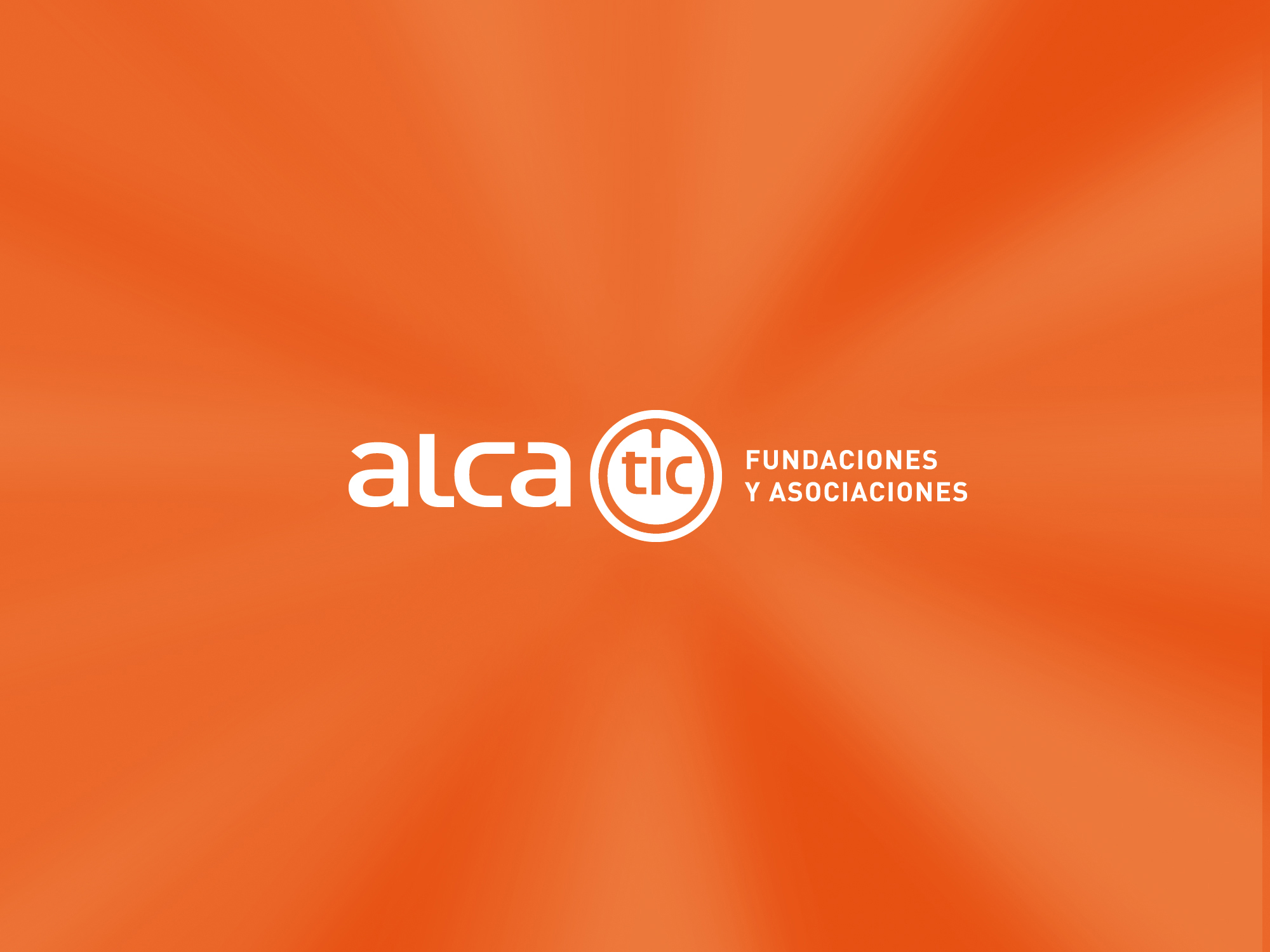 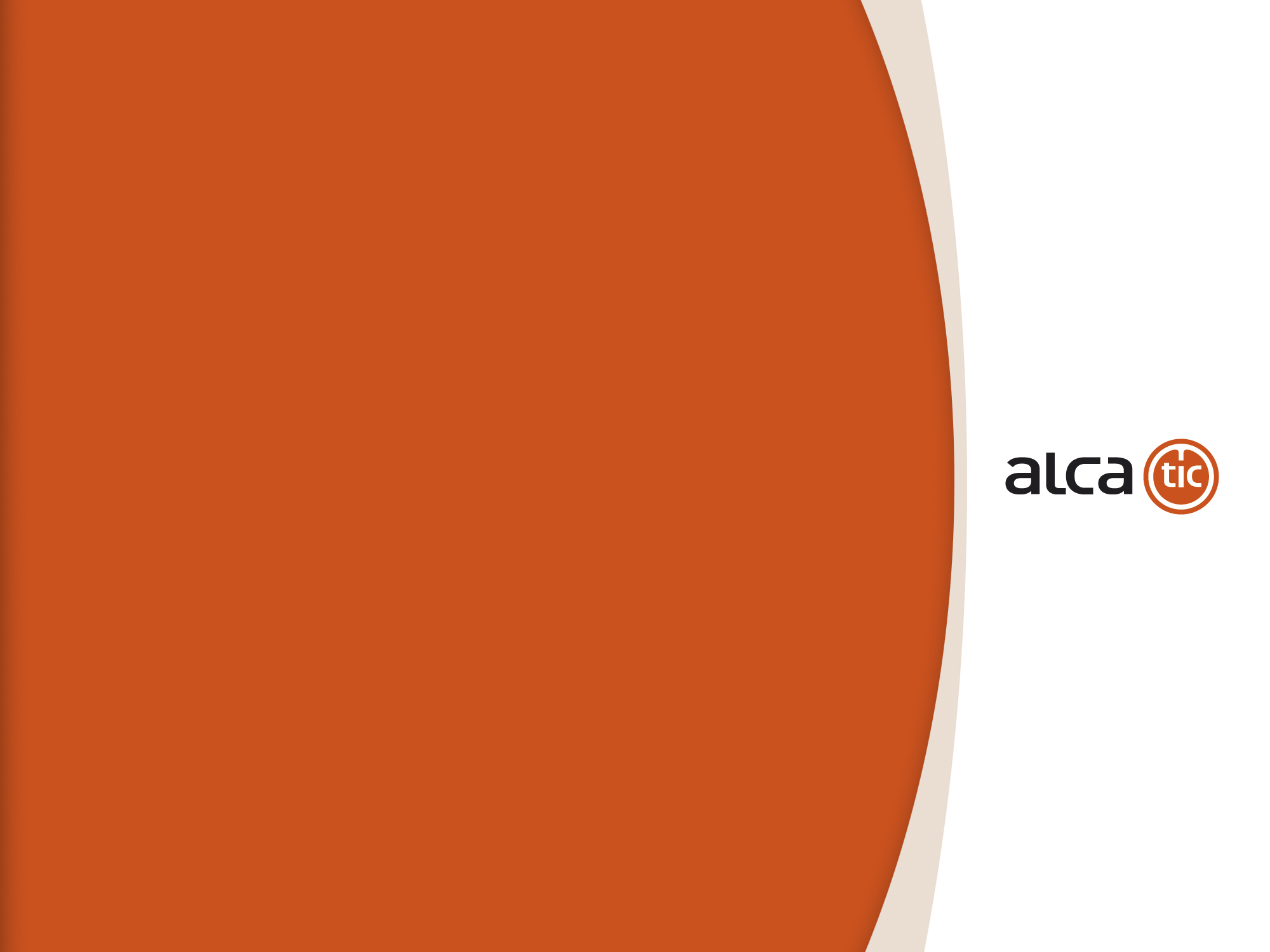 EL NUEVO PLAN CONTABLE PARA ENTIDADES
SIN ANIMO DE LUCRO
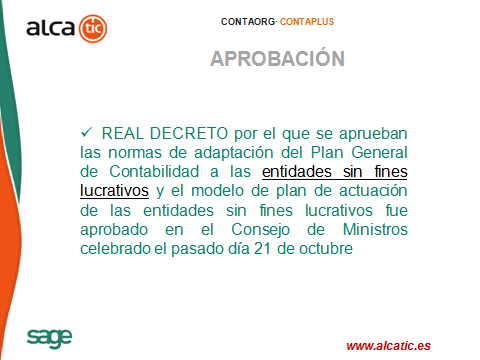 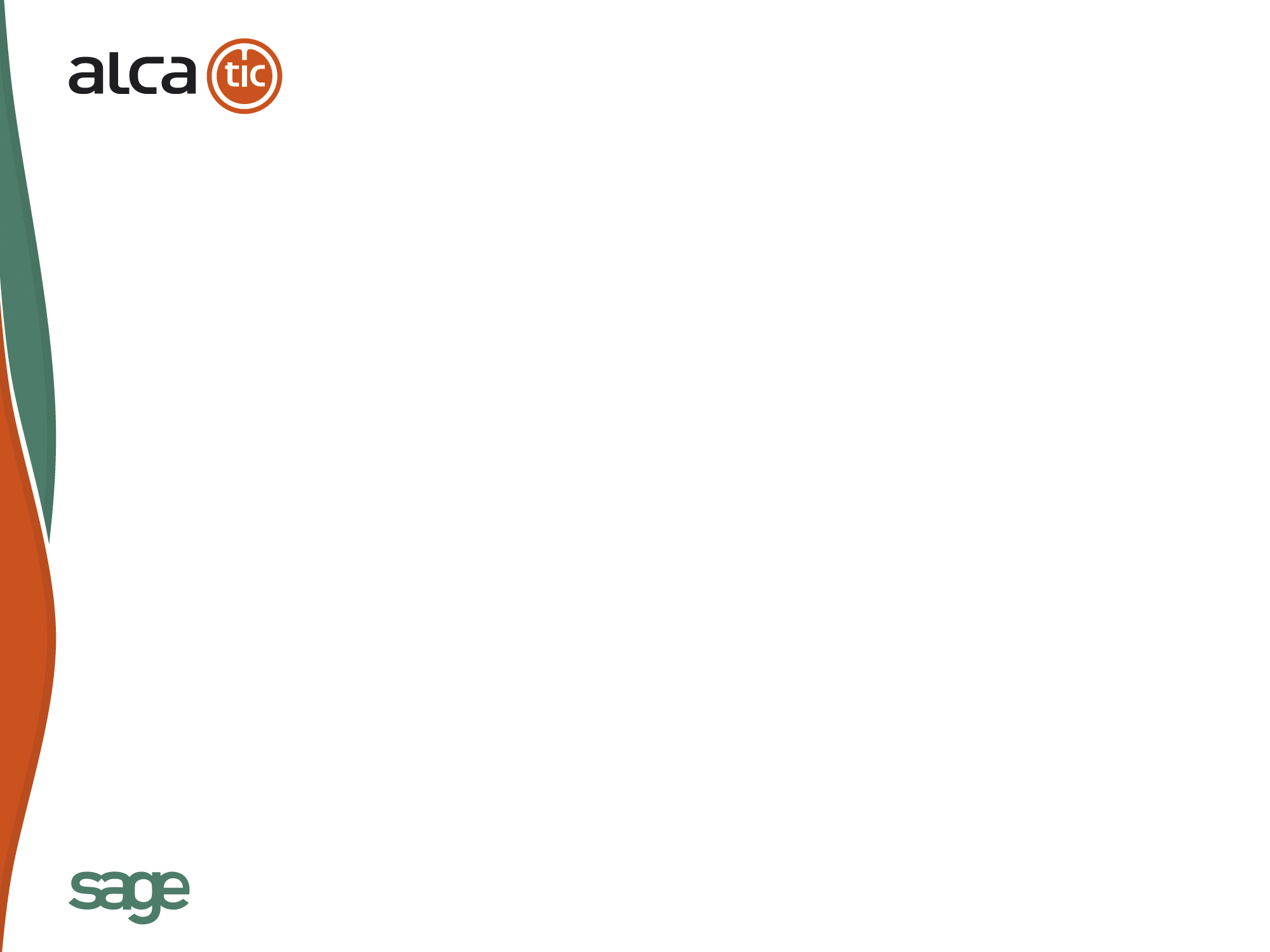 CONTAORG· CONTAPLUS
OBLIGATORIEDAD Y ENTRADA EN VIGOR
Es obligatorio para:
 Fundaciones
 Asociaciones declaradas de utilidad pública

  El Nuevo plan contable entrará en vigor el
     1 de enero de 2012
www.alcatic.es
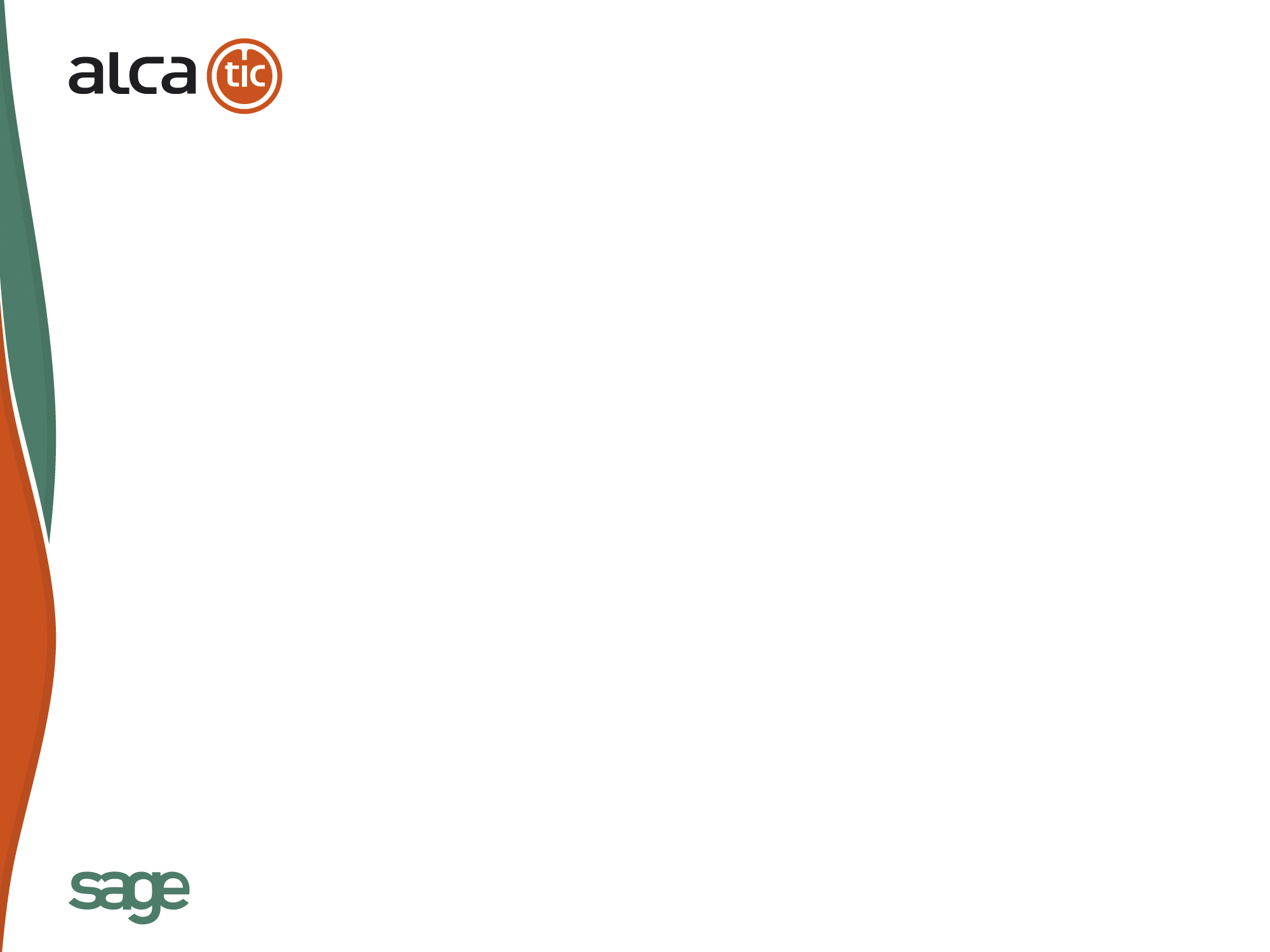 CONTAORG· CONTAPLUS
QUE PLAN CONTABLE SE DEBE APLICAR
En todo lo no regulado por la norma de adaptación se aplicará de forma obligatoria lo contenido en:

 El plan normal de contabilidad
 El plan de pymes
 La normas específicas para micro entidades
www.alcatic.es
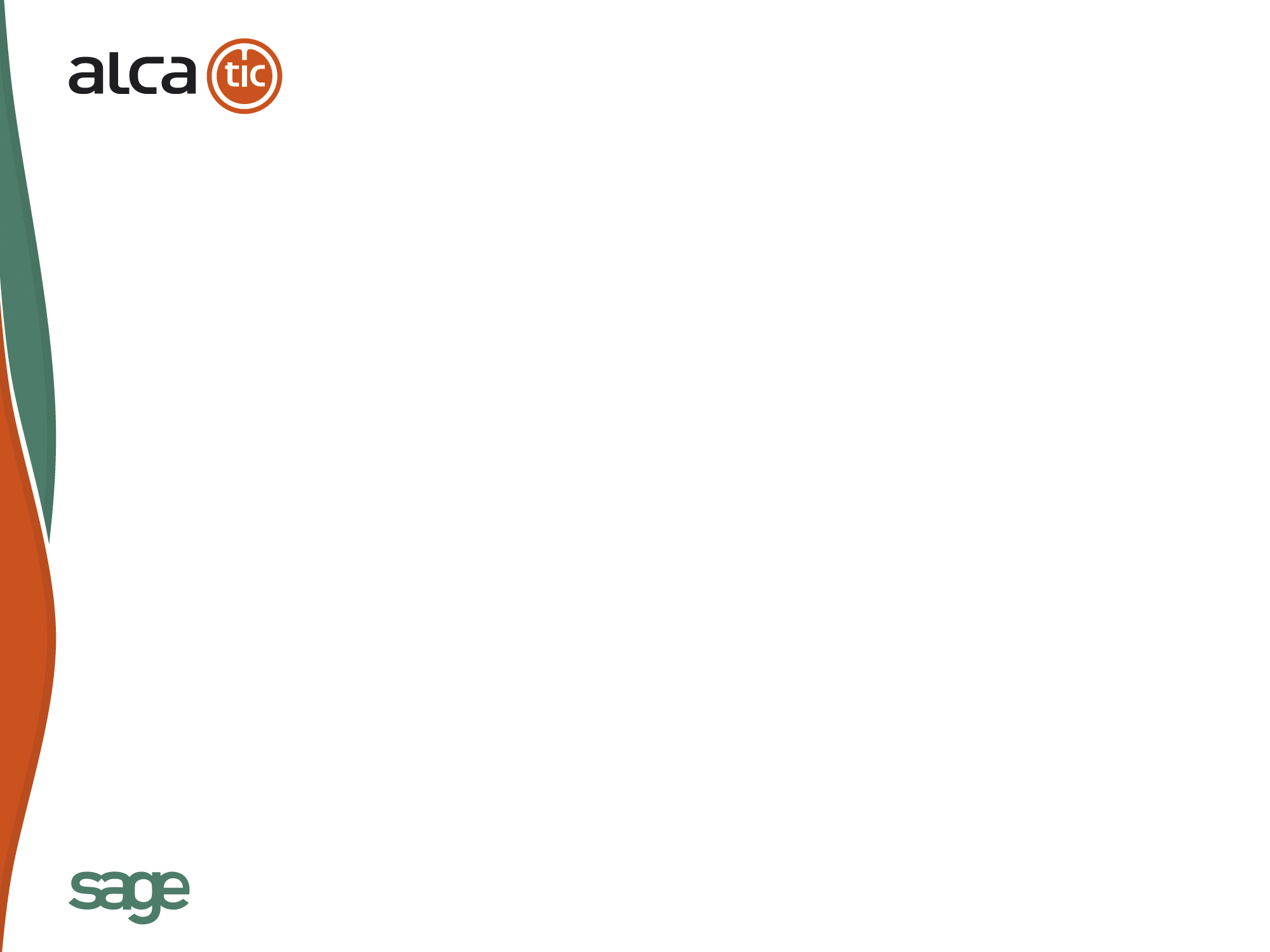 CONTAORG· CONTAPLUS
QUIÉN PUEDE APLICAR EL PLAN DE PYMES
Las entidades que durante dos ejercicios consecutivos, a fecha de cierre de cada uno de ellos, cumpla al menos dos de las siguientes circunstancias:

 Que el total de las partidas de activo no supere los 2.850.000 €
 Que el importe neto de su volumen anual de ingresos no supere los 5.700.000 €
 Que el número medio de trabajadores empleados durante el ejercicio no sea superior a 50
www.alcatic.es
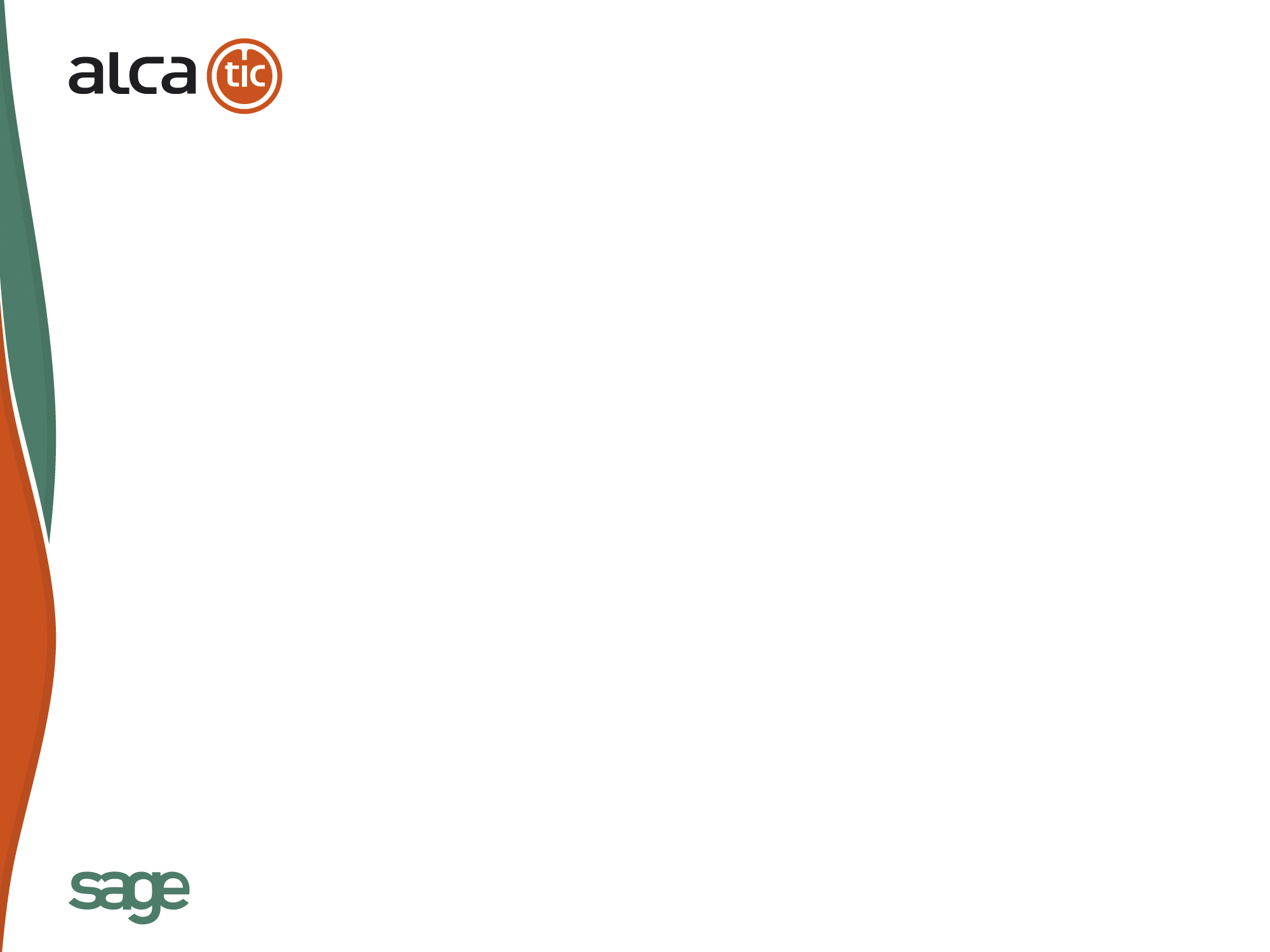 CONTAORG· CONTAPLUS
QUE SE CONSIDERA MICRO ENTIDAD
Aquella que durante dos ejercicios consecutivos, a la fecha de cierre de los mismos, cumpla al menos dos de las siguientes circunstancias:
 Que el total de las partidas de activo no supere los 150.000 €
 Que el importe neto de su volumen anual de ingresos nos supere los 150.000 €
 Que el número medio de trabajadores empleados durante el ejercicio no sea superior a 5
www.alcatic.es
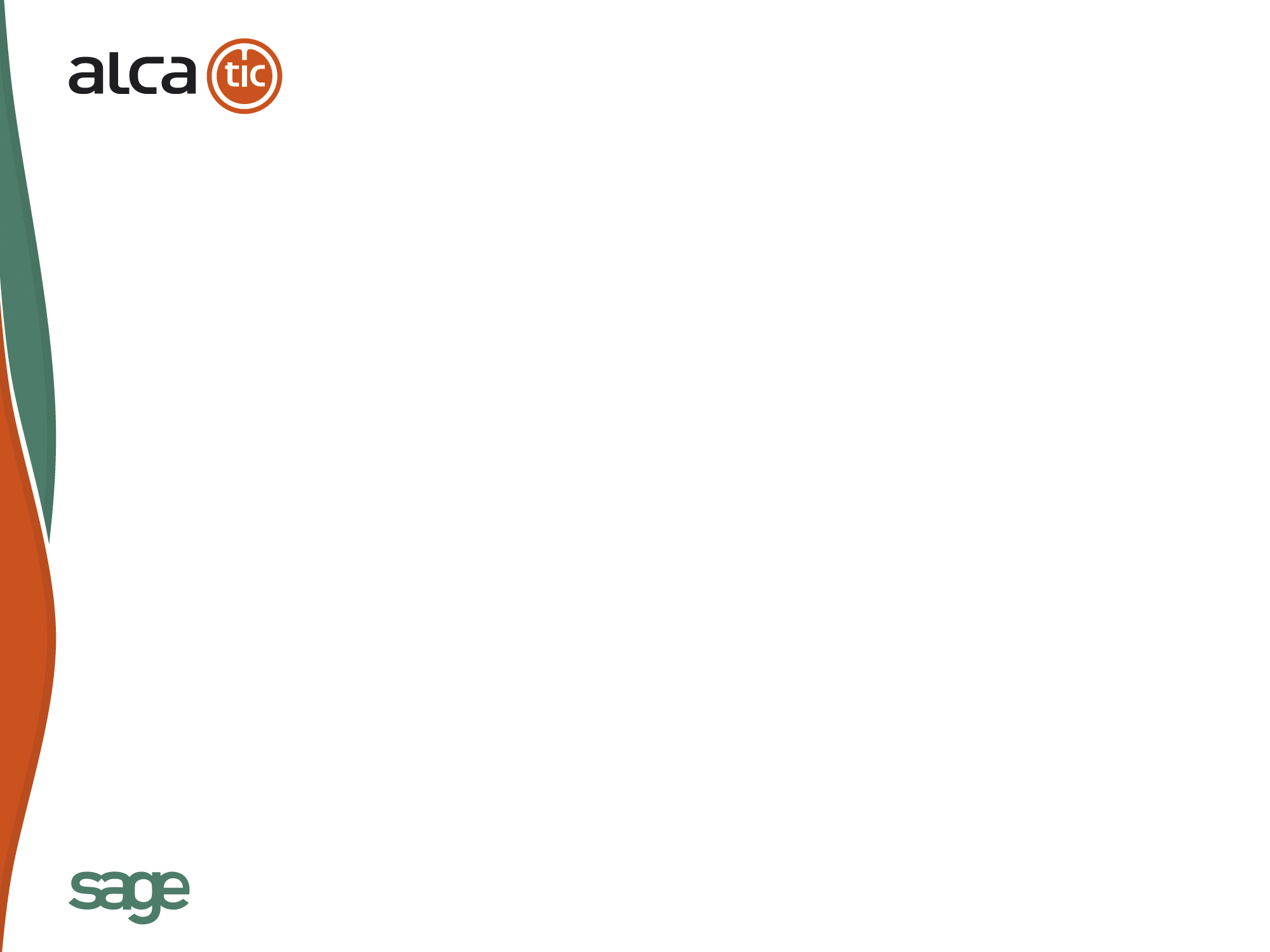 FUNDACIONES Y ASOCIACIONES · CONTAPLUS
CAMBIOS SIGNIFICATIVOS
En cuanto a las normas de registro y valoración, la adaptación desarrolla las siguientes:

 Inmovilizado material no generador de flujos de efectivo
 Bienes del patrimonio histórico
 Créditos y débitos por la actividad propia
 Existencias no generadoras de flujos de efectivo
 Impuesto sobre beneficios
 Gastos e ingresos de las entidades no lucrativas
 Subvenciones, donaciones y legados recibidos
 Fusiones entre entidades no lucrativas
www.alcatic.es
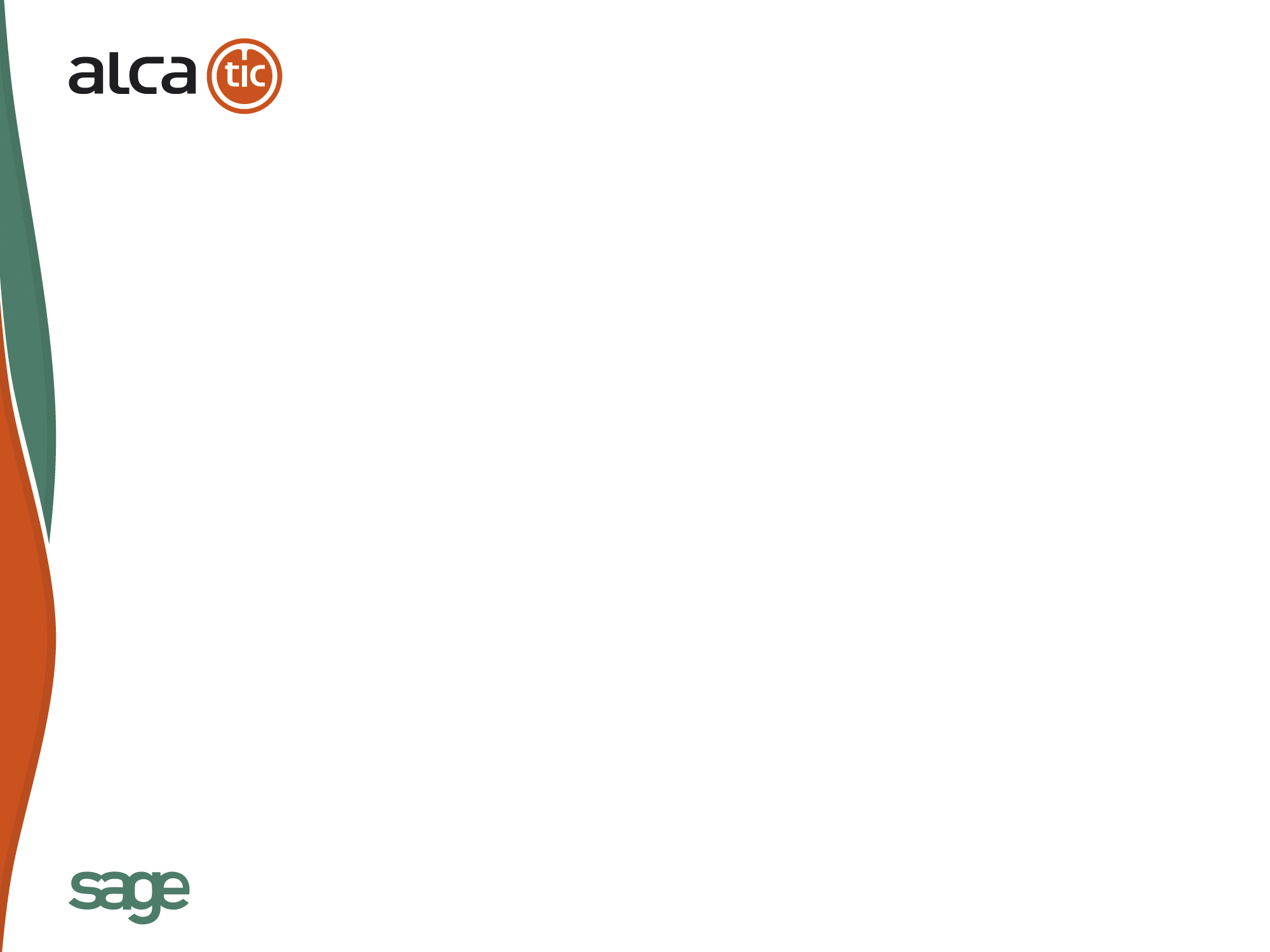 CONTAORG· CONTAPLUS
CAMBIOS SIGNIFICATIVOS
Nueva definición en la definición de activo en respuesta a los objetivos de naturaleza social que, con carácter general, persiguen estas entidades.

 Cambios en el cuadro de cuentas

 Modificaciones en las cuentas anuales
www.alcatic.es
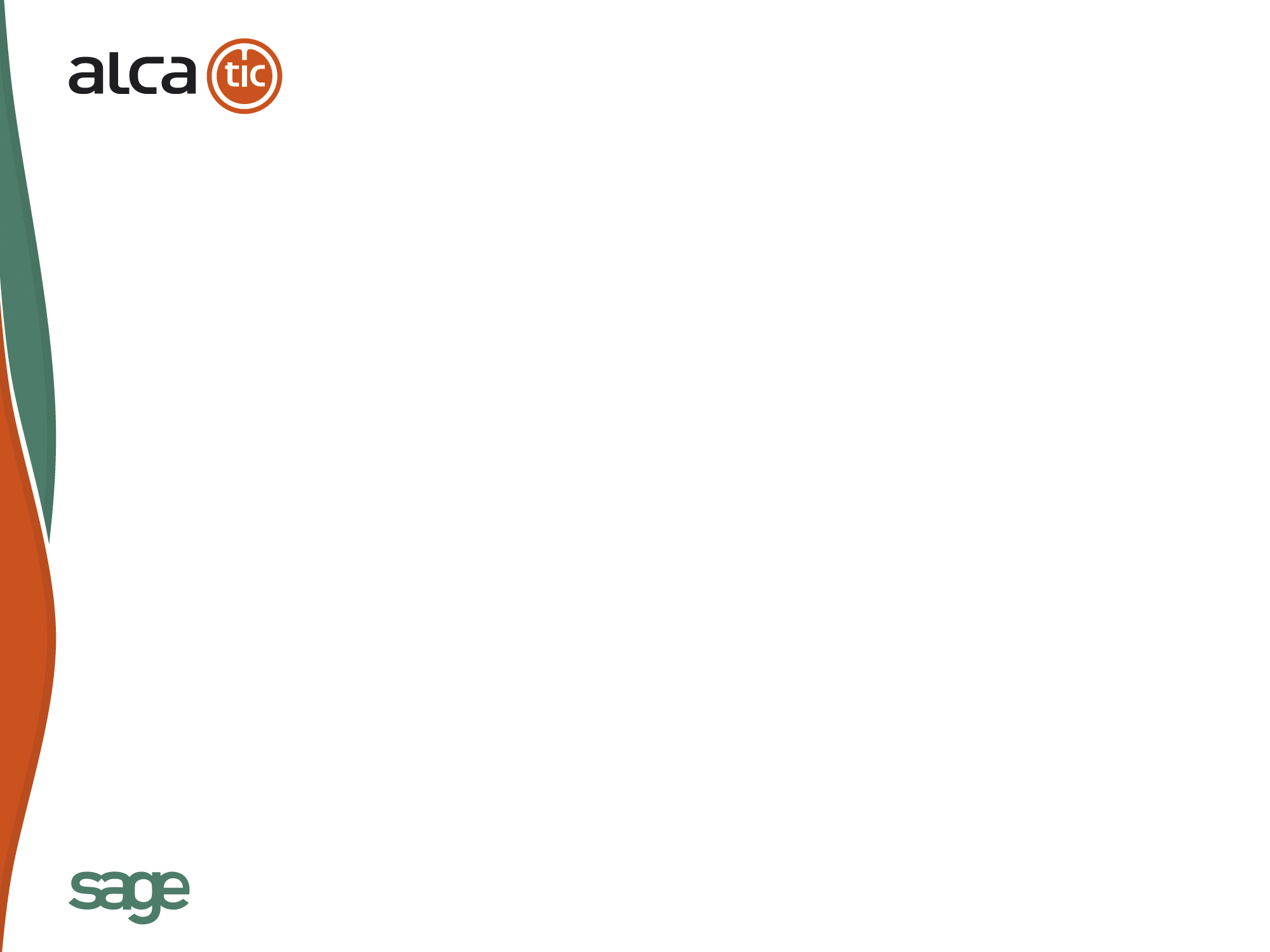 El Estado de Flujos de Efectivo será obligatorio para aquellas entidades que utilicen el modelo normal de cuentas anuales

 La memoria incorpora entre otras cosas:
 Memoria de actividades
 Inventario
 Cuadro de aplicación de elementos patrimoniales a fines propios

 La cuentas de resultados y el estado de cambios del patrimonio neto se presentan en un solo estado.
CONTAORG· CONTAPLUS
MODIFICACIONES EN LAS CUENTAS ANUALES
www.alcatic.es
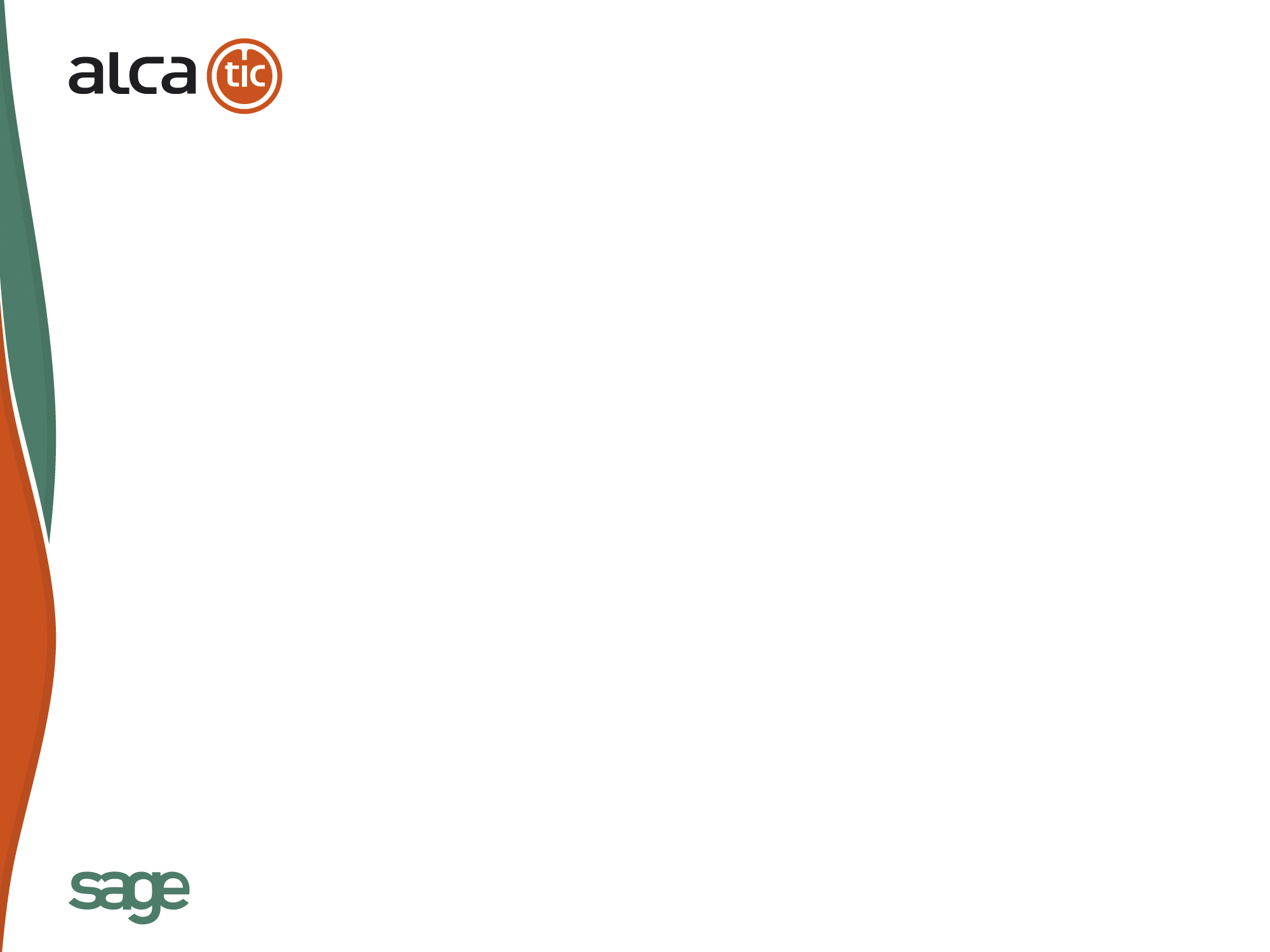 CONTAORG· CONTAPLUS
MODELO DE CUENTA DE RESULTADOS
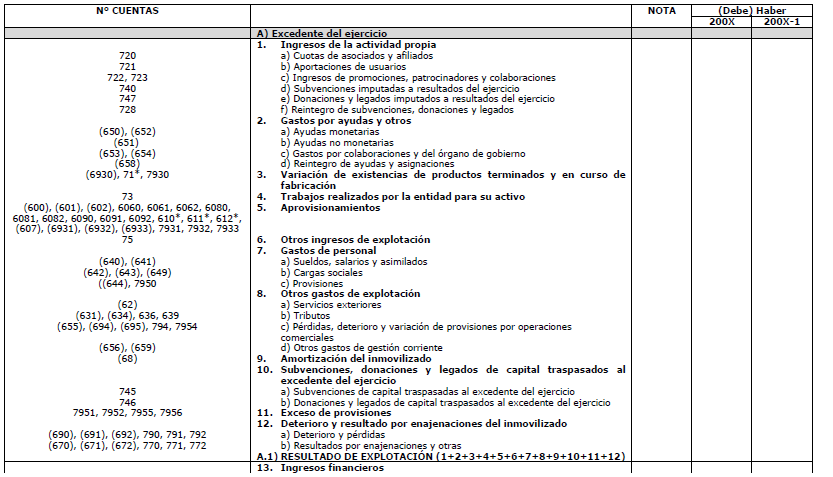 www.alcatic.es
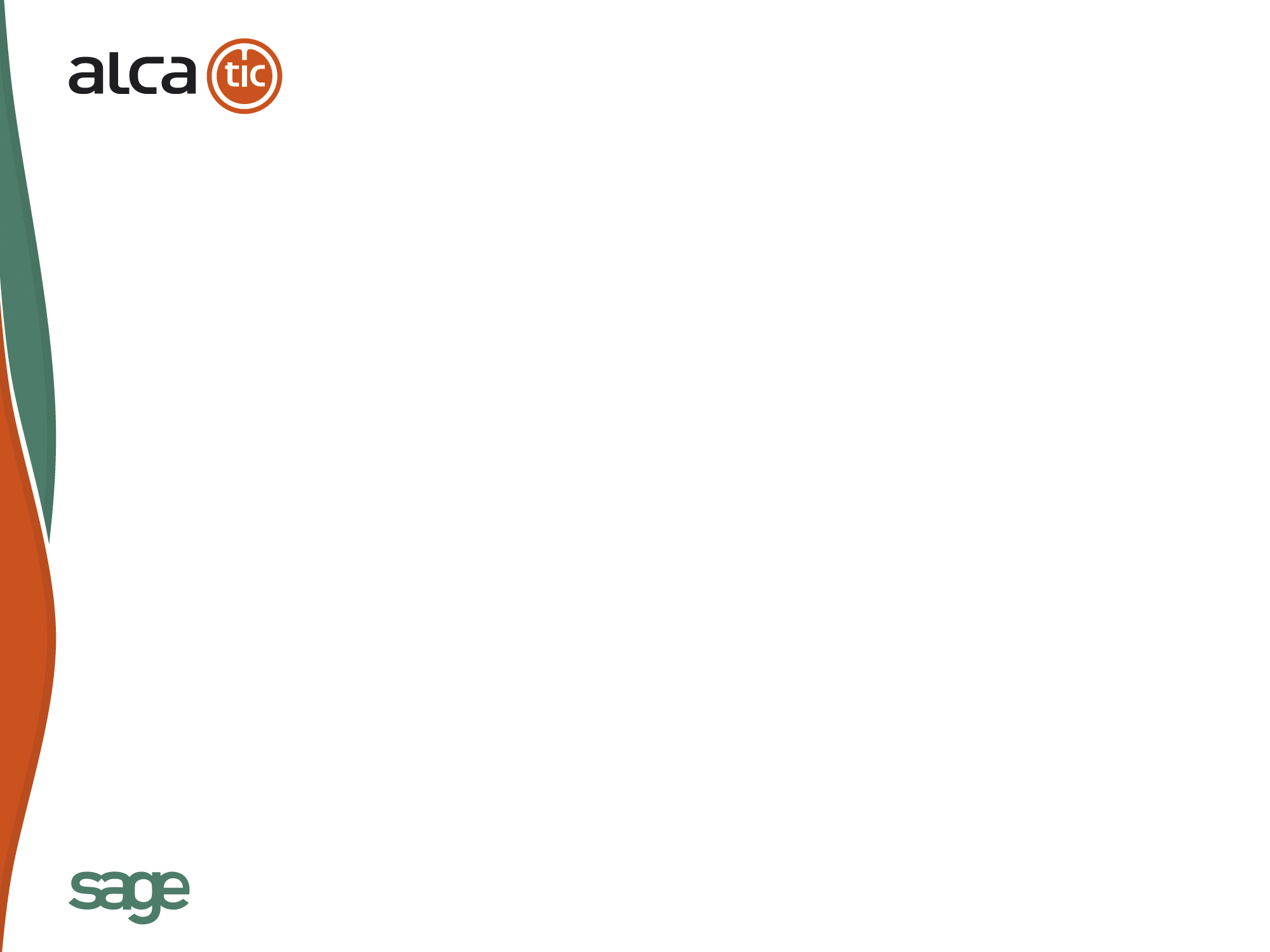 CONTAORG· CONTAPLUS
MODELO DE CUENTA DE RESULTADOS
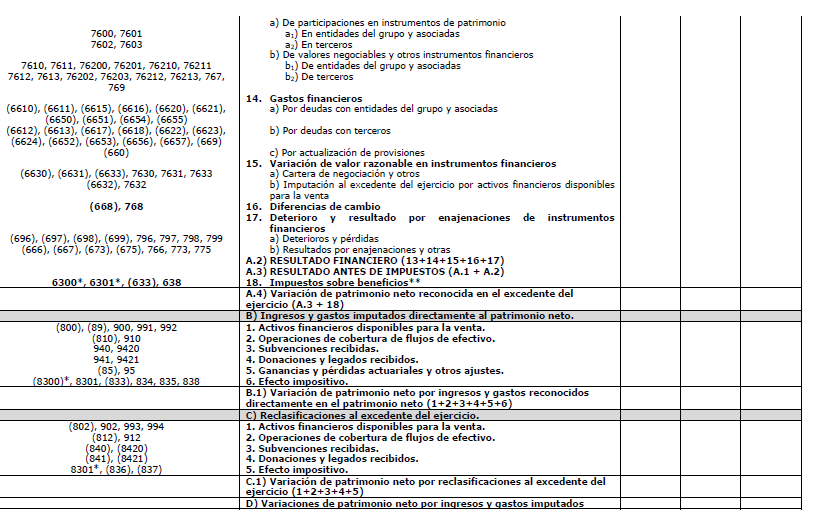 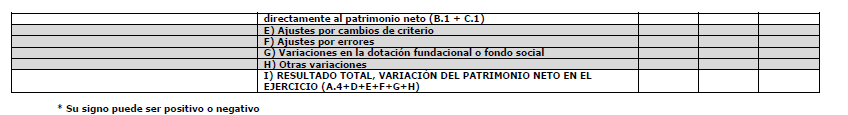 www.alcatic.es
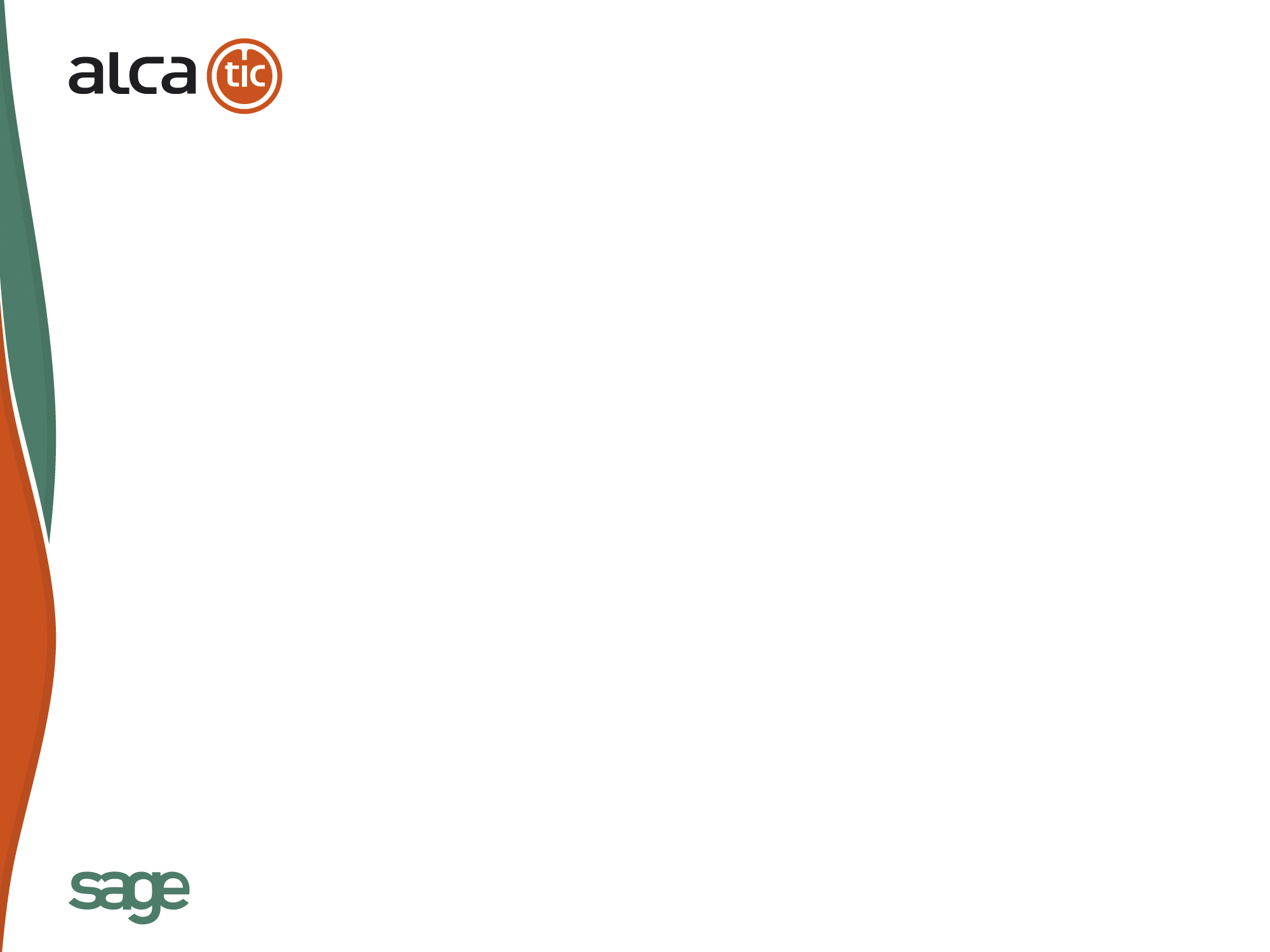 CONTAORG· CONTAPLUS
MEMORIA DE ACTIVIDADES
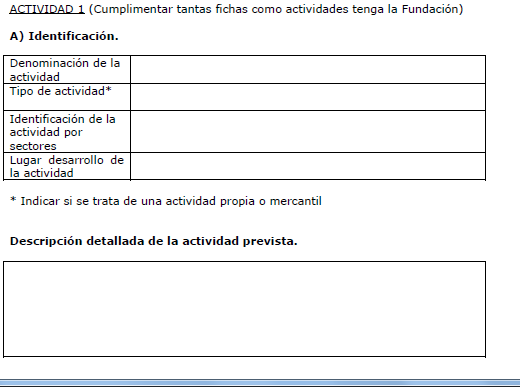 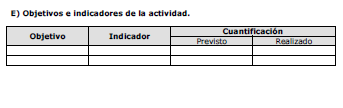 www.alcatic.es
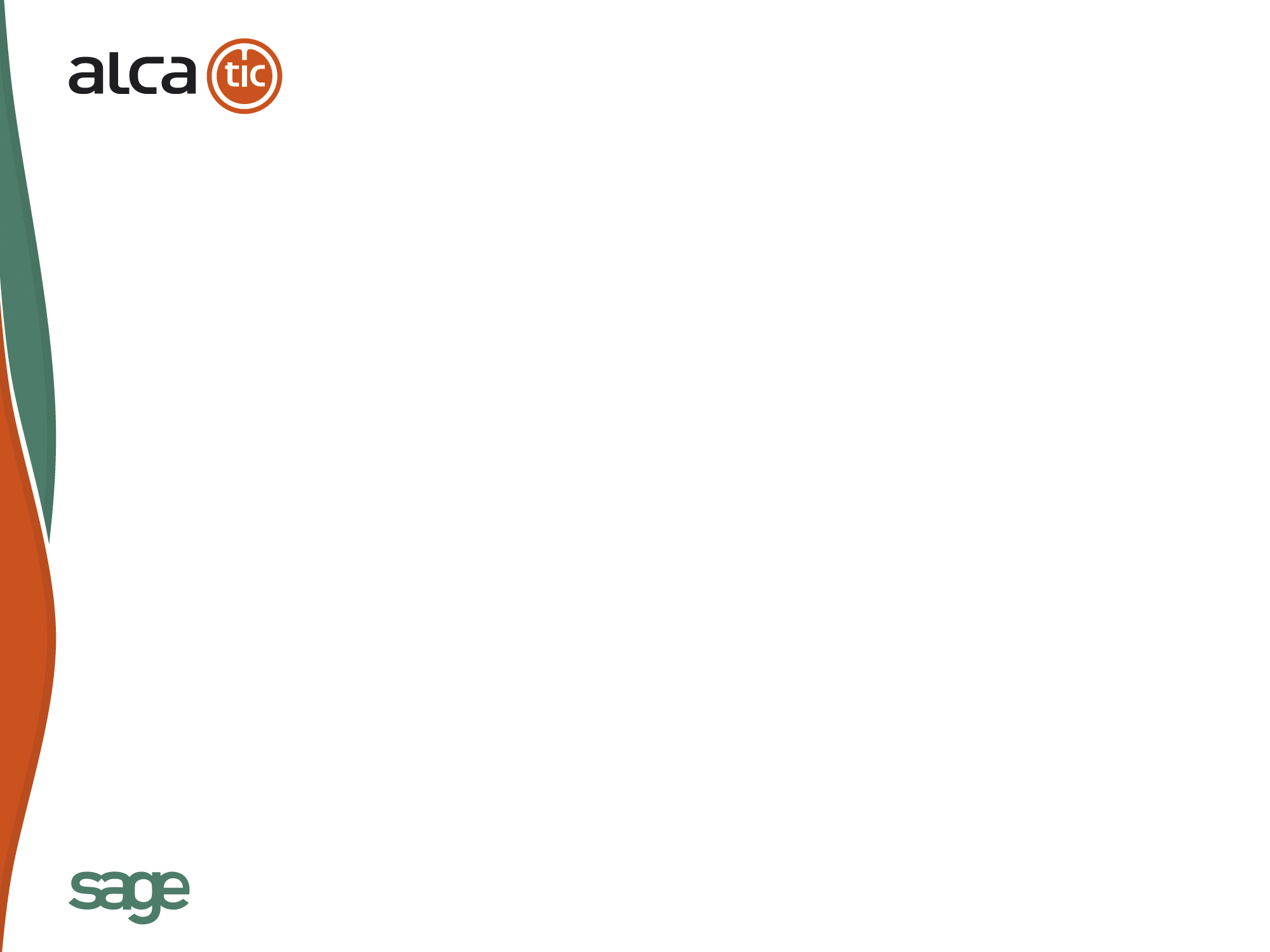 CONTAORG· CONTAPLUS
MEMORIA DE ACTIVIDADES
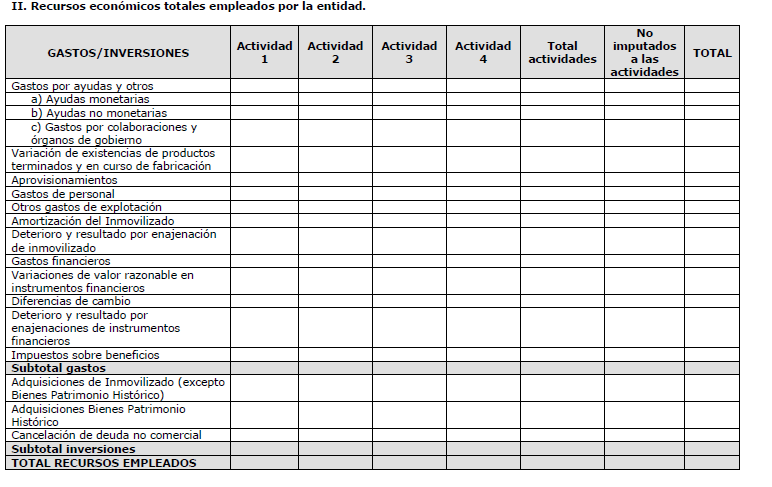 www.alcatic.es
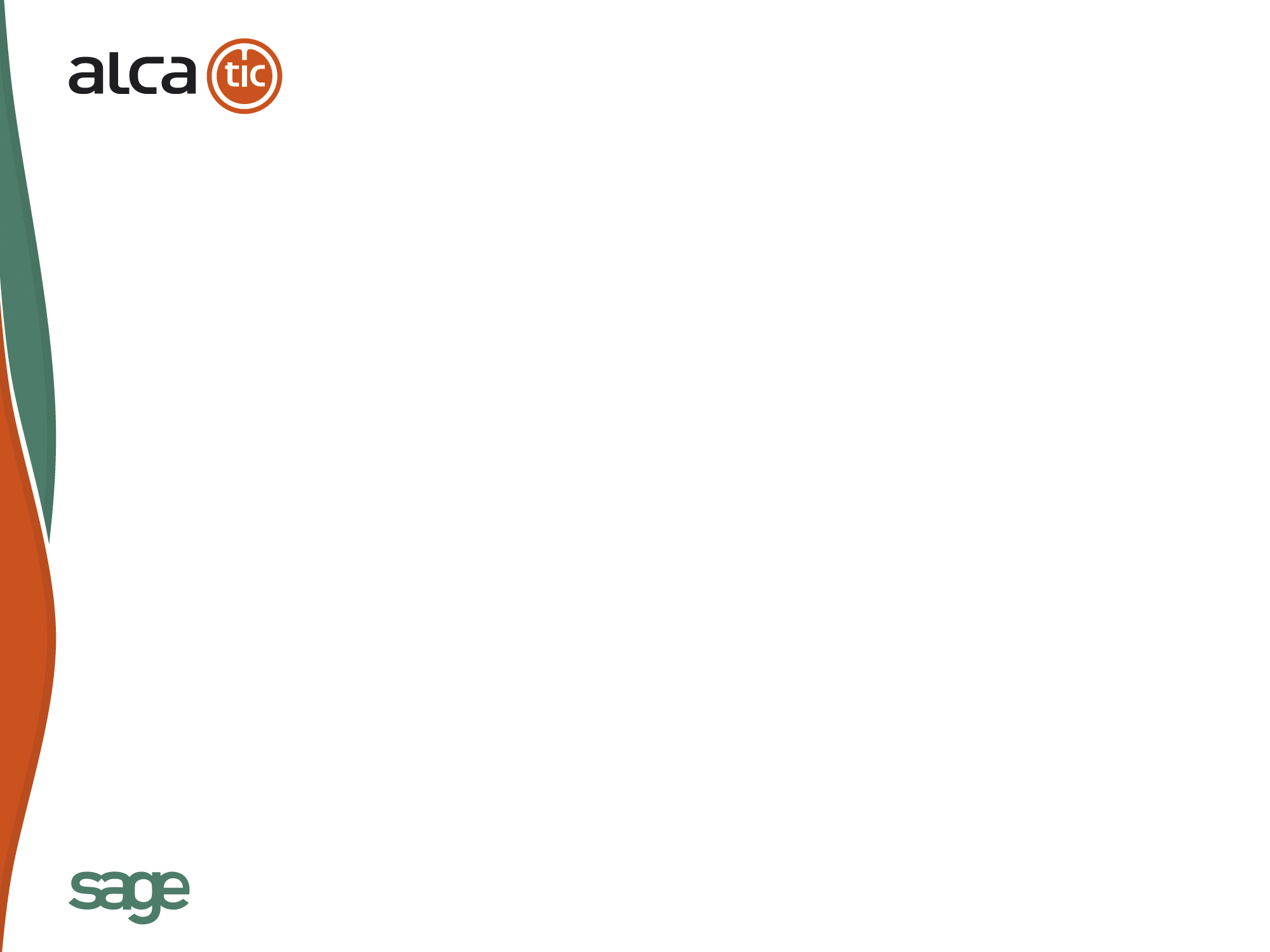 CONTAORG· CONTAPLUS
MEMORIA DE ACTIVIDADES
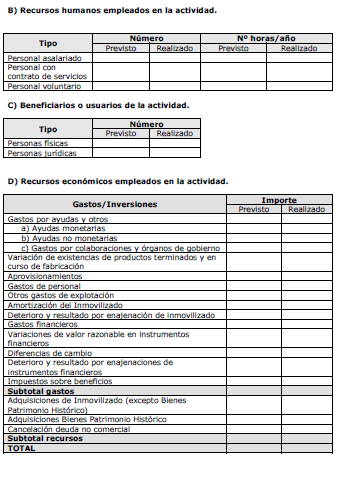 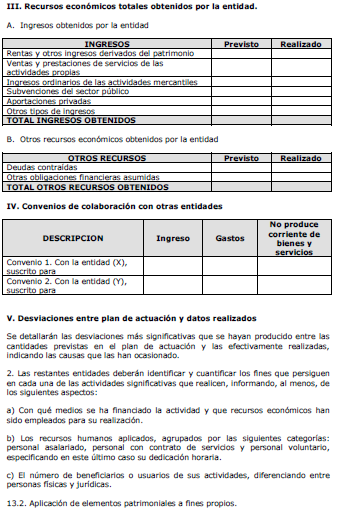 www.alcatic.es
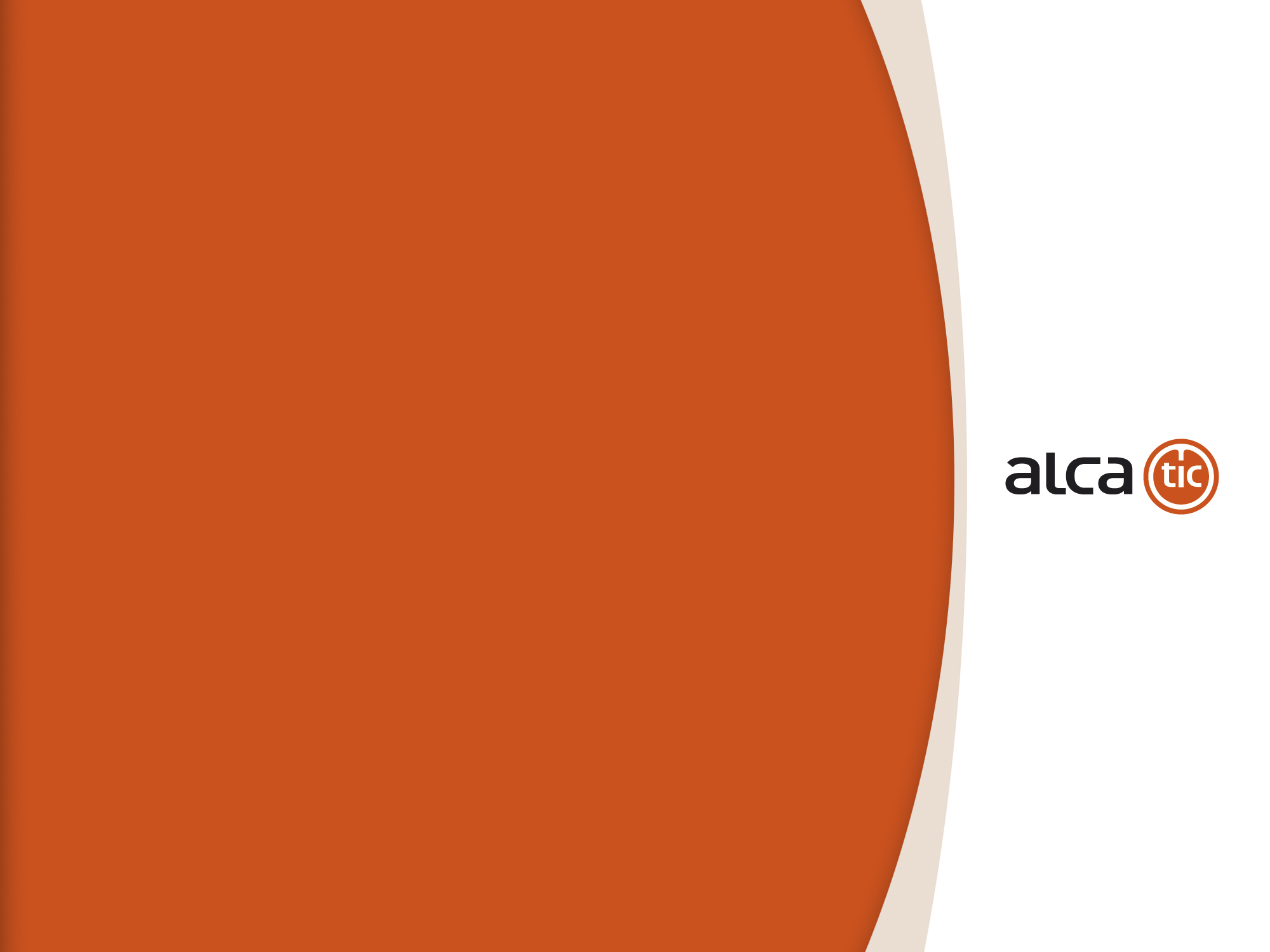 CONTAORG
CONTAPLUS · 2011
www.alcatic.es
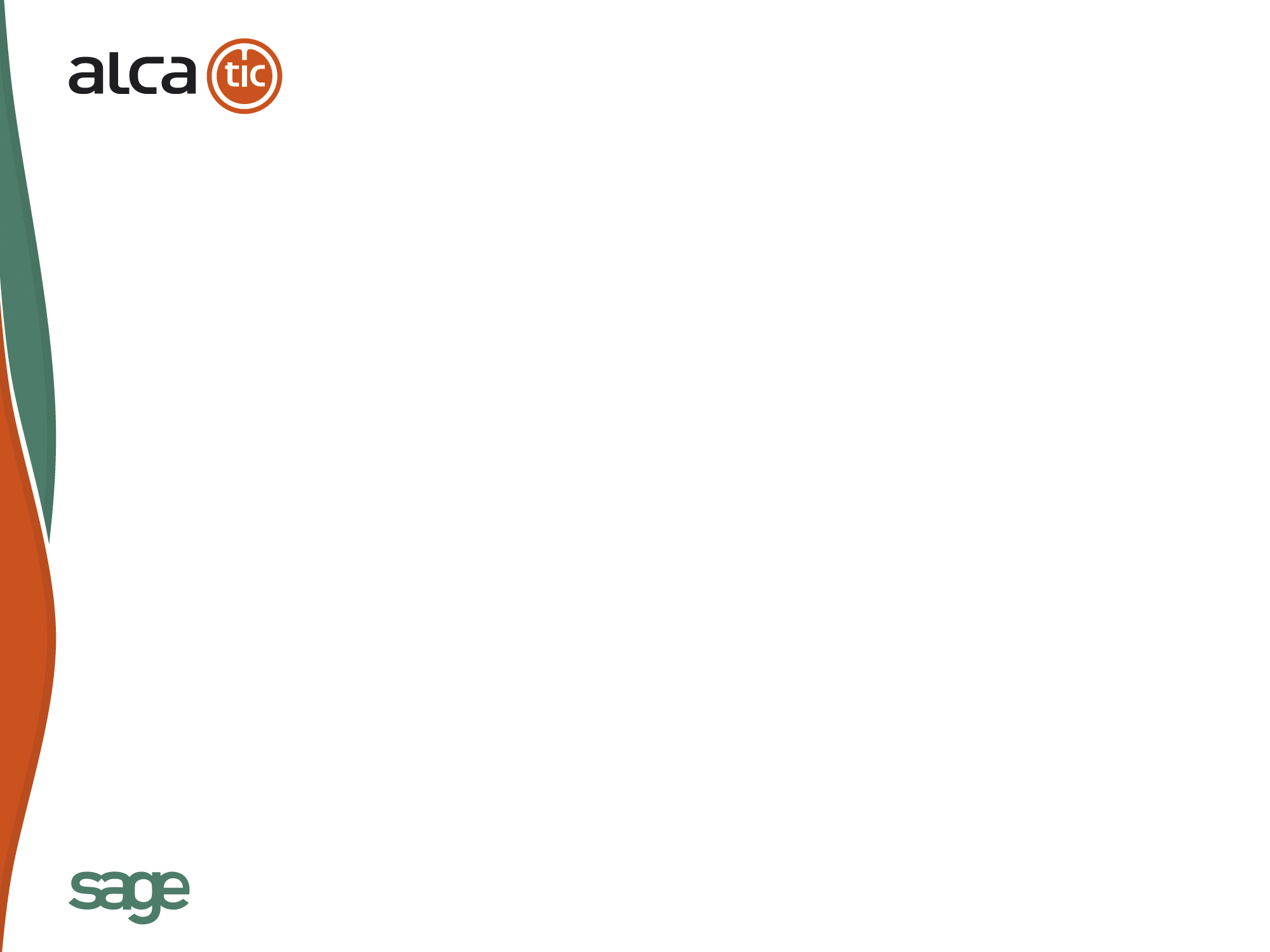 CONTAORG· CONTAPLUS
UNIÓN DIRECTA CON CONTAPLUS ELITE 2012 (sin necesidad de hacer ningún tipo de traspaso o vuelco de datos
POSIBILIDAD DE TRABAJAR EN RED
TRABAJAR CON LAS FUNDACIONES CREADAS EN CONTAPLUS
DISEÑO SENCILLO E INTUITIVO
www.alcatic.es
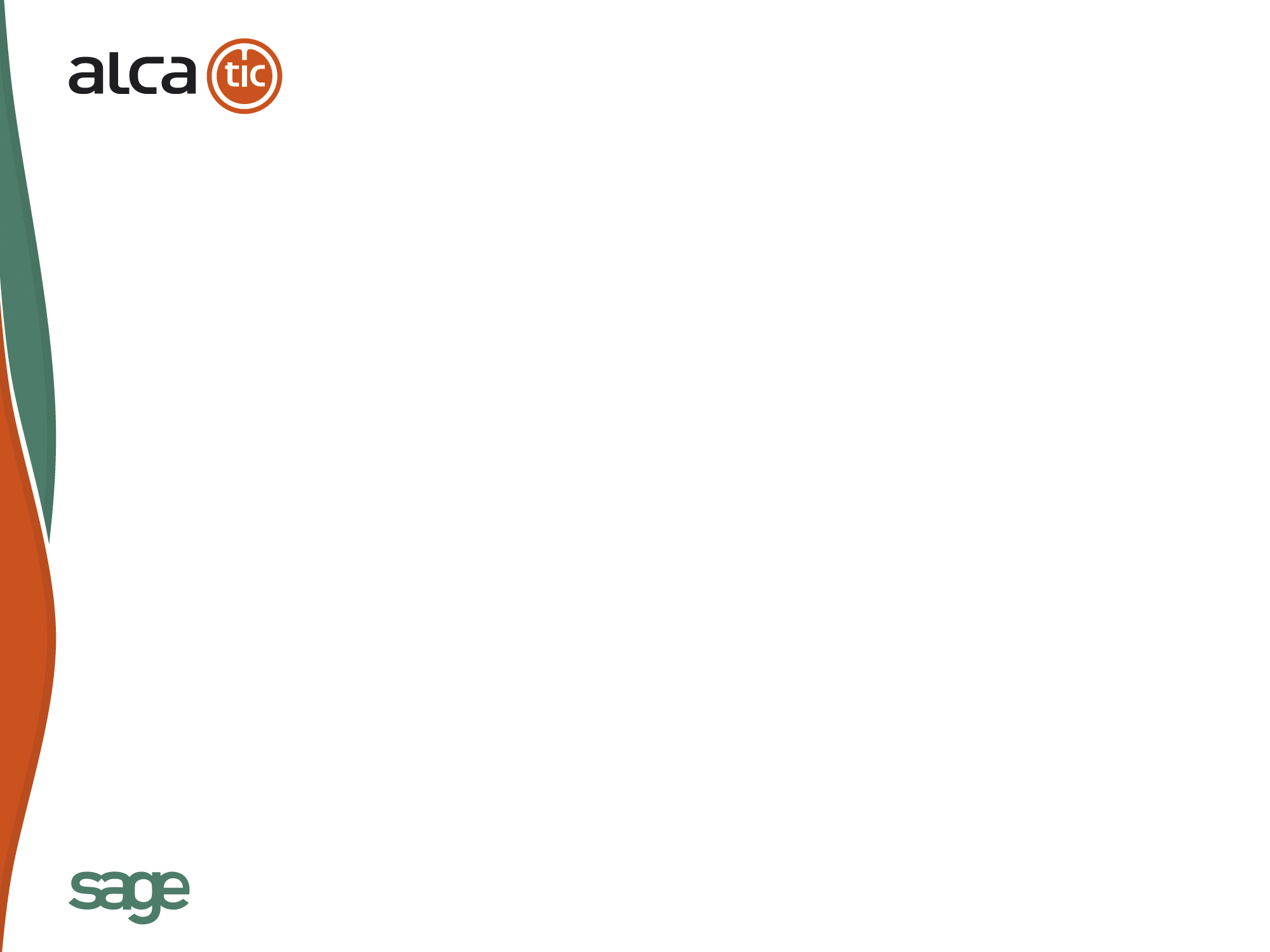 CONTAORG· CONTAPLUS
TERCER NIVEL ANALITICO TRANSFERIBLE A CONTAPLUS
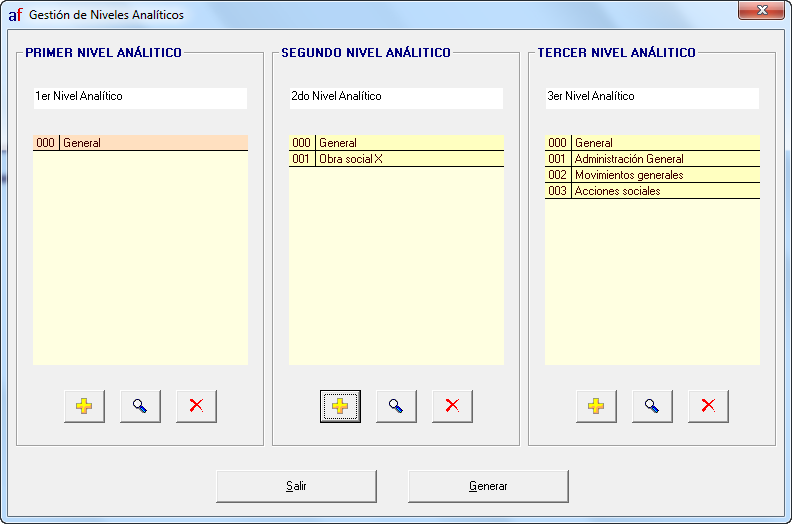 www.alcatic.es
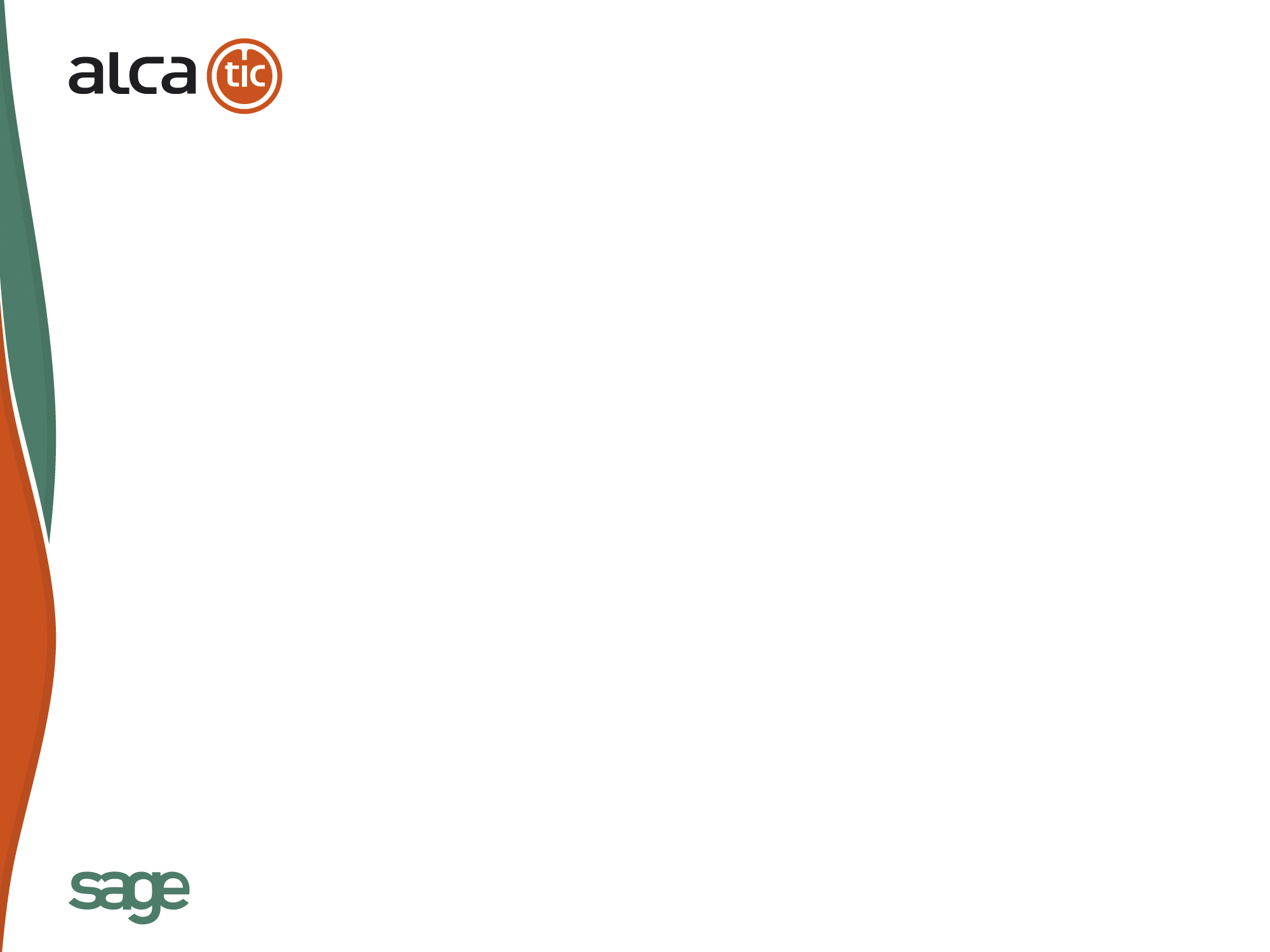 CONTAORG· CONTAPLUS
TERCER NIVEL
CONTAORG le permite utilizar un tercer nivel de desglose de sus proyectos (Contaplus sólo admite dos niveles), por ejemplo:

 Proyectos África (primer nivel)

 Proyectos África /Etiopía (segundo nivel)

 Proyectos África/Etiopía/Escuela (tercer nivel)

 Proyectos África/Etiopía/Dispensario (tercer nivel)


Una vez estructurados los proyectos esta información se puede usar desde Contaplus, a efectos de realizar una imputación analítica, lo que le permite un mayor control
www.alcatic.es
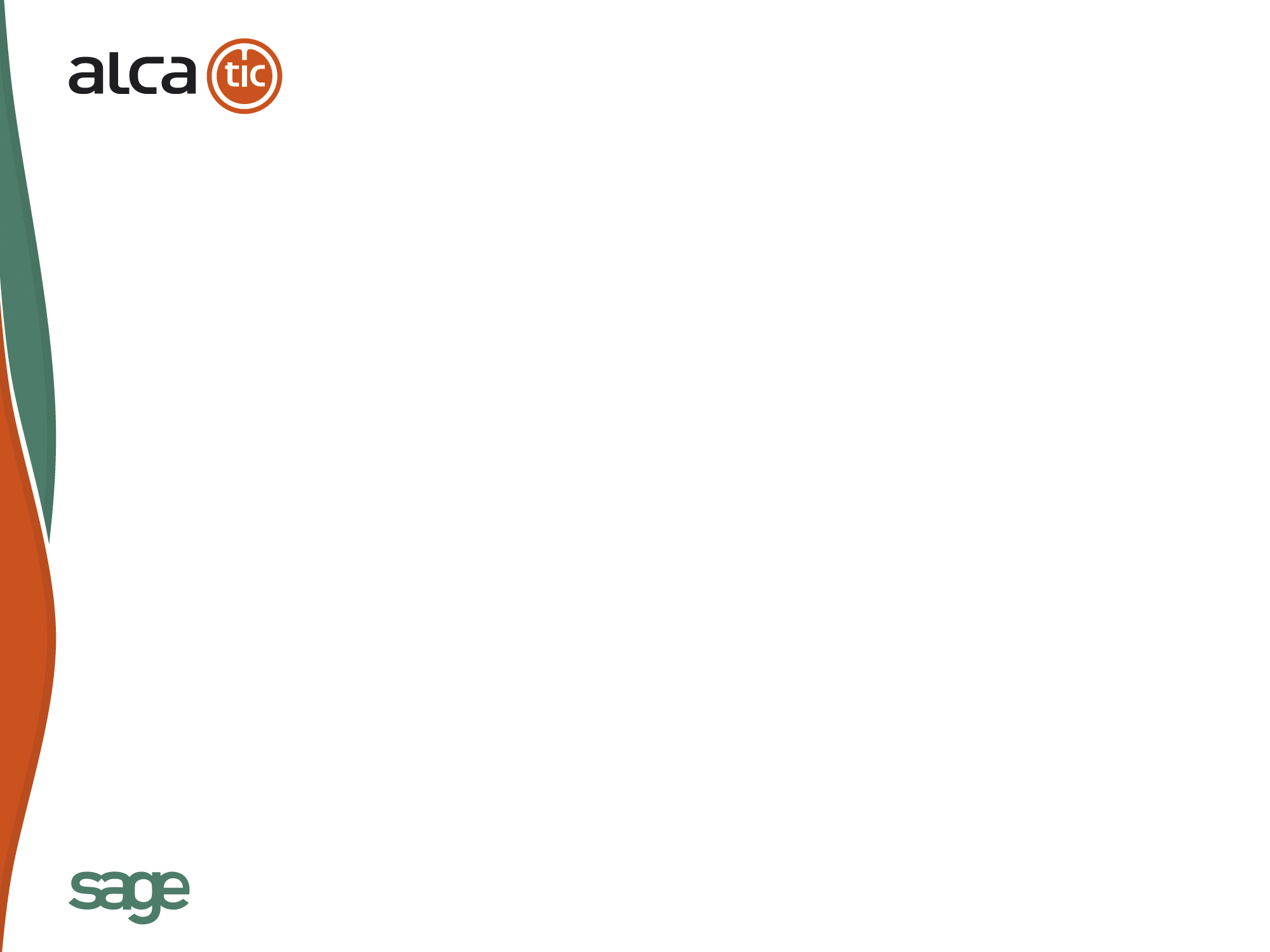 CONTAORG· CONTAPLUS
GESTIÓN DE PRESUPUESTOS
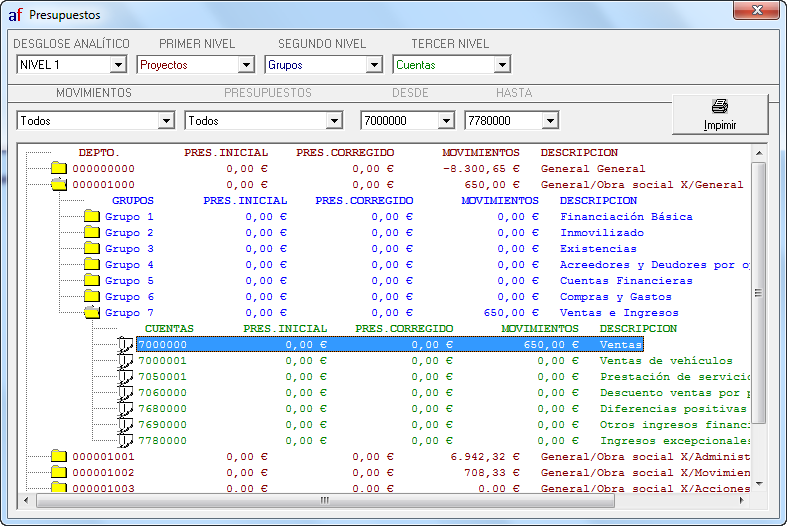 www.alcatic.es
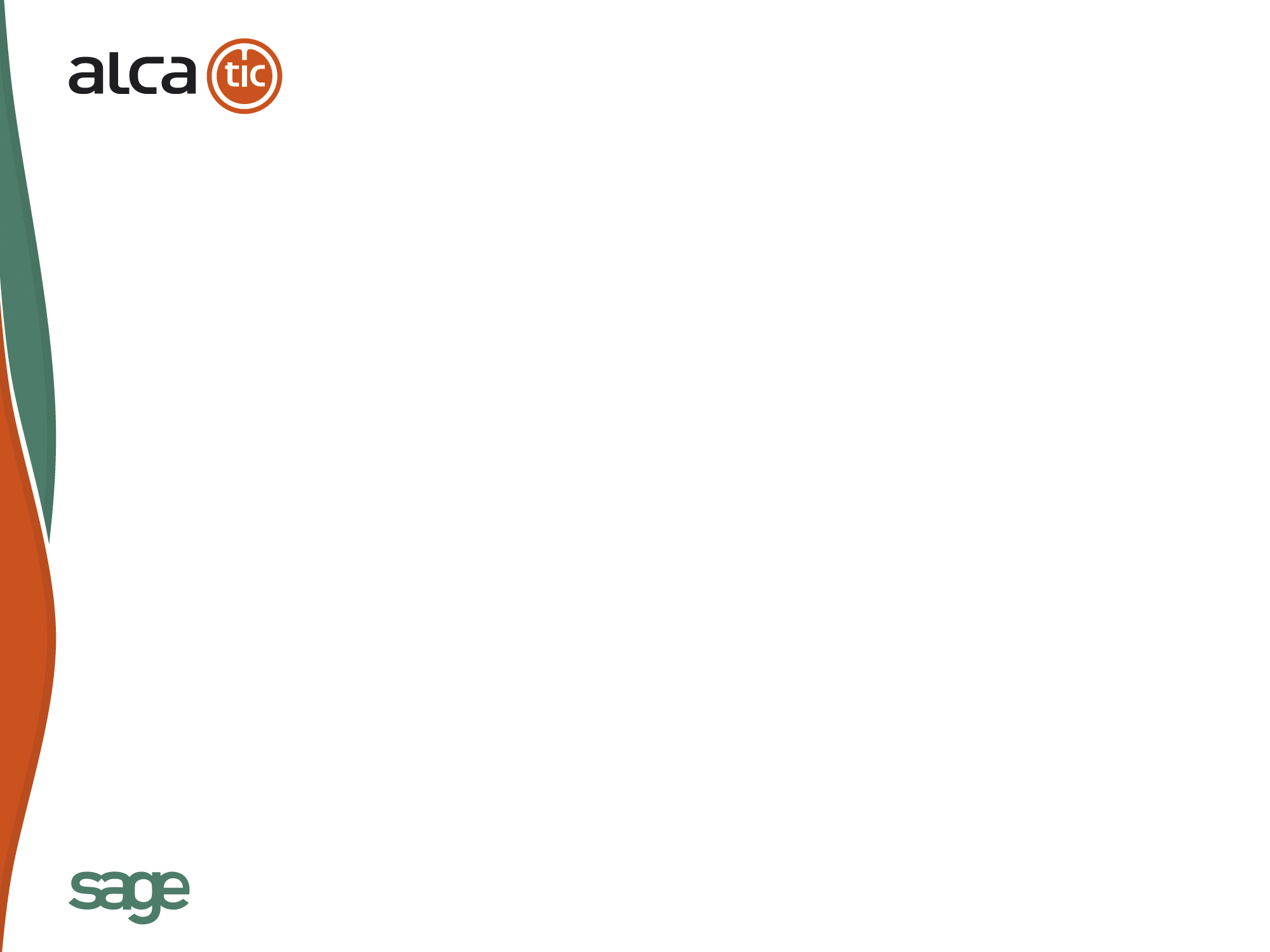 CONTAORG· CONTAPLUS
GESTIÓN DE PRESUPUESTOS
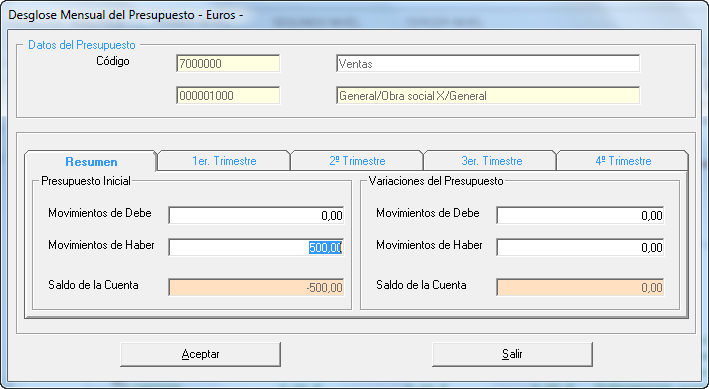 POSIBILIDAD DE CREAR PRESUPUESTO INCIAL Y CORREGIDO
  CREACCIÓN DE PRESUPUESTO A NIVEL DE CUENTA O SUBCUENTA
  GESTIÓN DEL PRESUPUESTO INDEPENDIENTE EN CADA FUNDACIÓN
  DESGLOSE MENSUAL DEL PRESUPUESTO
www.alcatic.es
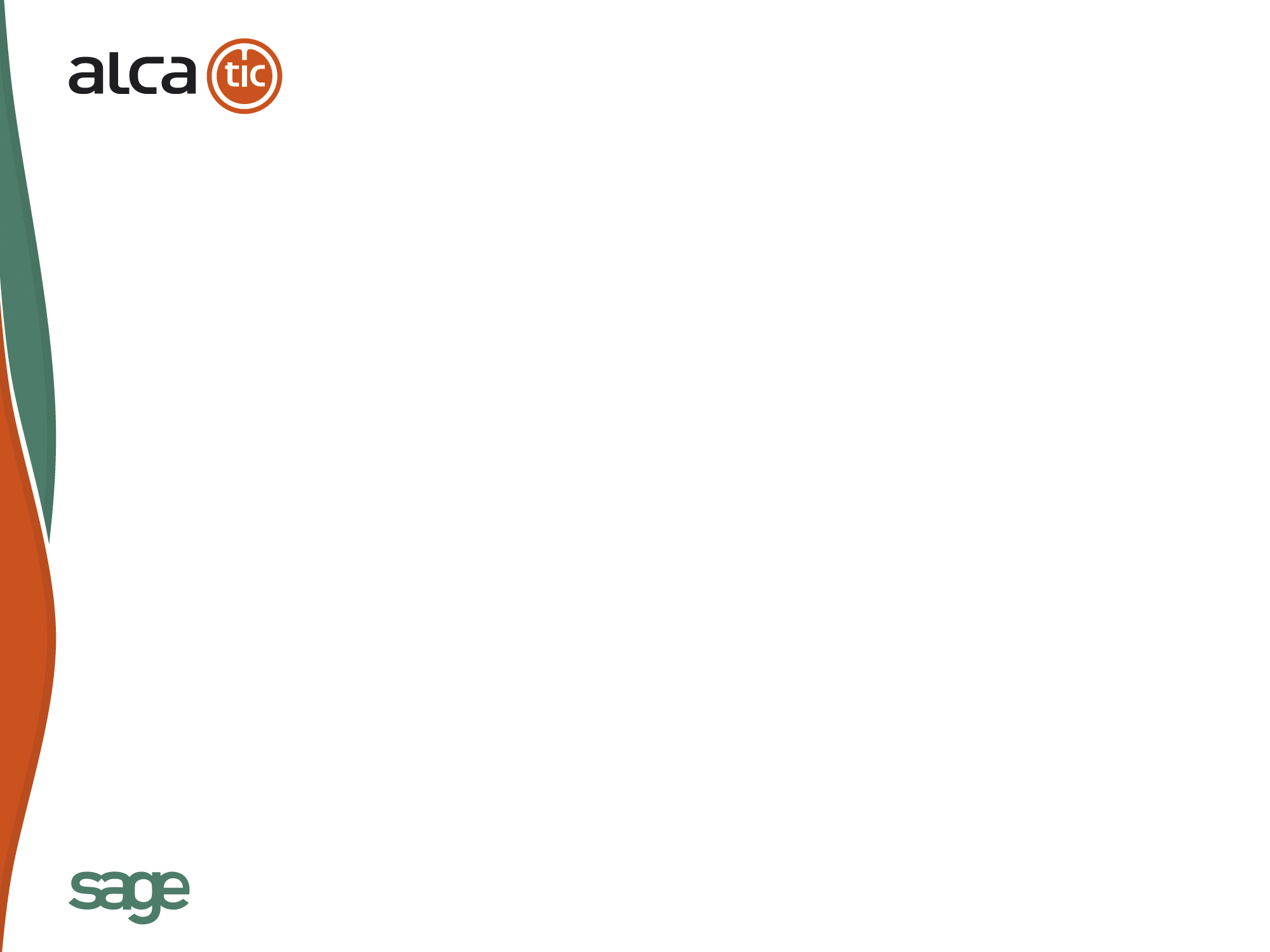 CONTAORG· CONTAPLUS
GESTIÓN DE PRESUPUESTOS
POSIBILIDAD DE CREAR UN PRESUPUESTO INICIAL Y OTRO CORREGIDO DE CADA PROYECTO: CONTAORG le permite introducir un presupuesto por proyecto, sobre el que posteriormente podrá realizar modificaciones.
  POSTERIOR VUELCO A CONTAPLUS: el presupuesto se puede traspasar a Contaplus
  CREACIÓN DE PRESUPUESTO A NIVEL DE CUENTA O SUBCUENTA: Los presupuestos se pueden introducir por proyectos y a nivel tanto de cuenta como de subcuenta contable.
  DESGLOSE MENSUAL O ANUAL DEL PRESUPUESTO
  INFORMES DEL PRESUPUESTO POR PROYECTOS: desviaciones, presupuestos tanto inicial como corregido …
  CUENTAS ANUALES COMPARATIVAS Y OTROS INFORMES: Cuenta de resultados comparativa con el presupuesto; liquidación del presupuesto
  Los informes de variaciones se pueden exportar a Excel.
www.alcatic.es
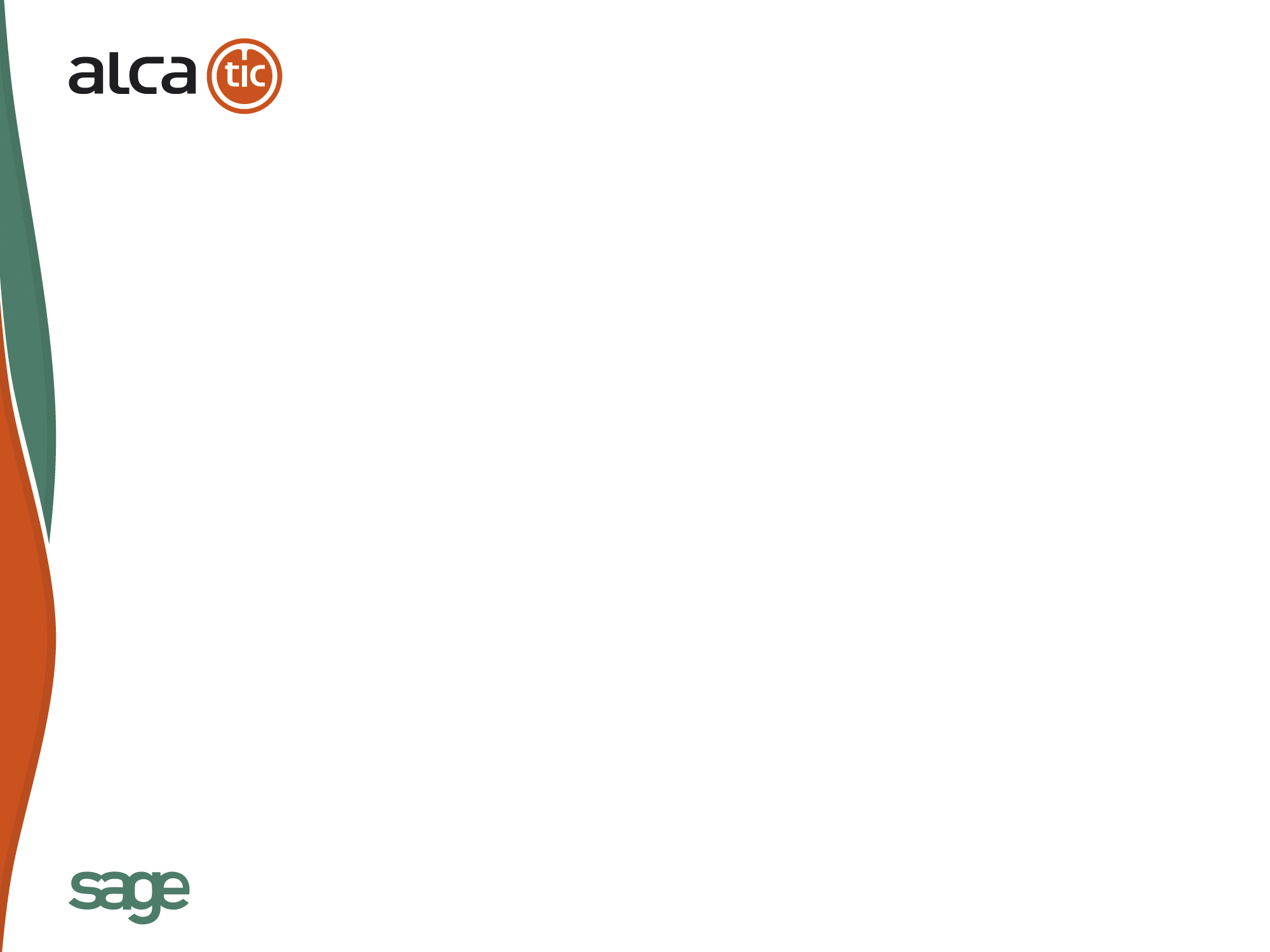 CONTAORG· CONTAPLUS
PRESUPUESTO VERSUS CONTAPLUS
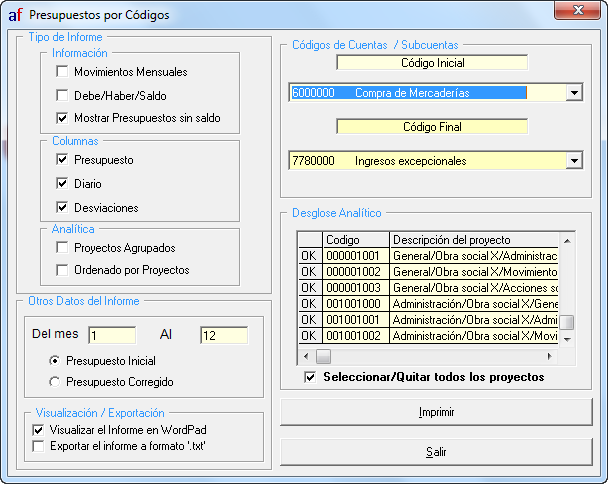 www.alcatic.es
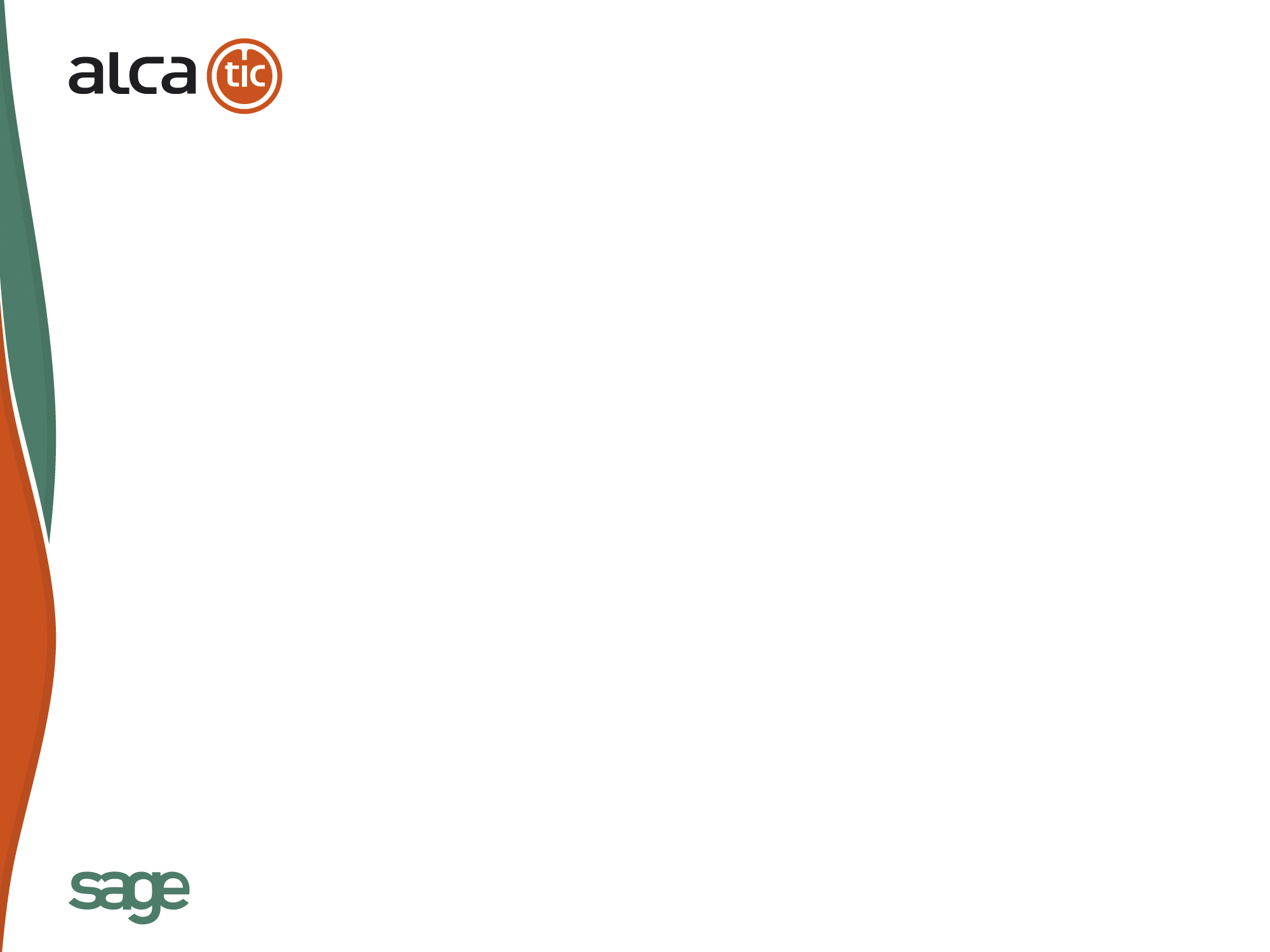 CONTAORG· CONTAPLUS
MODELOS OFICIALES
CUENTAS ANUALES ADAPTADAS A LOS MODELOS PUBLICADOS POR EL ICAC PARA FUNDACIONES (sea cual sea el Plan contable que utilice):
 Balance de situación
 Cuenta de resultados
 Memoria
 Pudiendo obtenerlos: tanto del año en curso, comparativo con el ejercicio anterior o con el presupuesto
Y ADEMÁS:
 Presupuesto
 Liquidación del presupuesto
 Cuadro de financiación
 Otros anexos ministeriales
www.alcatic.es
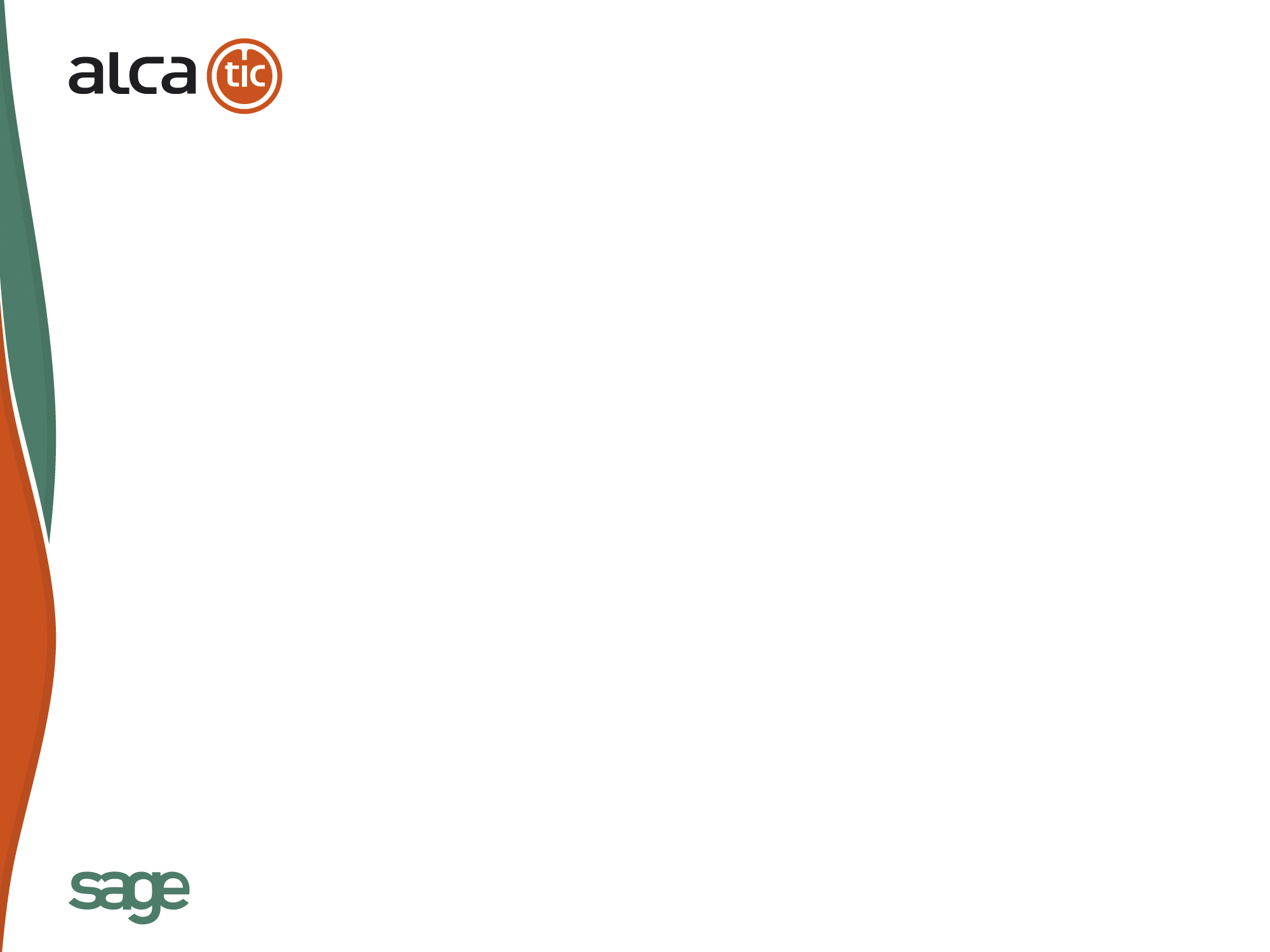 CONTAORG· CONTAPLUS
BALANCE DE SITUACIÓN · MODELO NORMAL
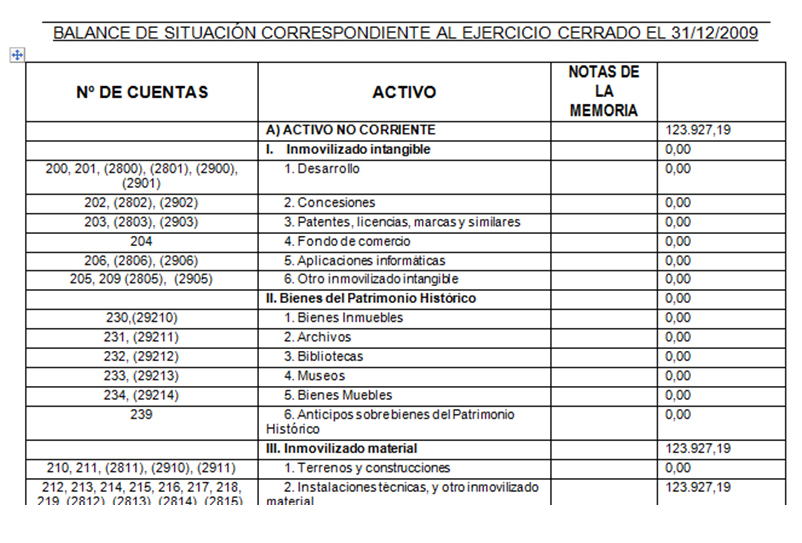 www.alcatic.es
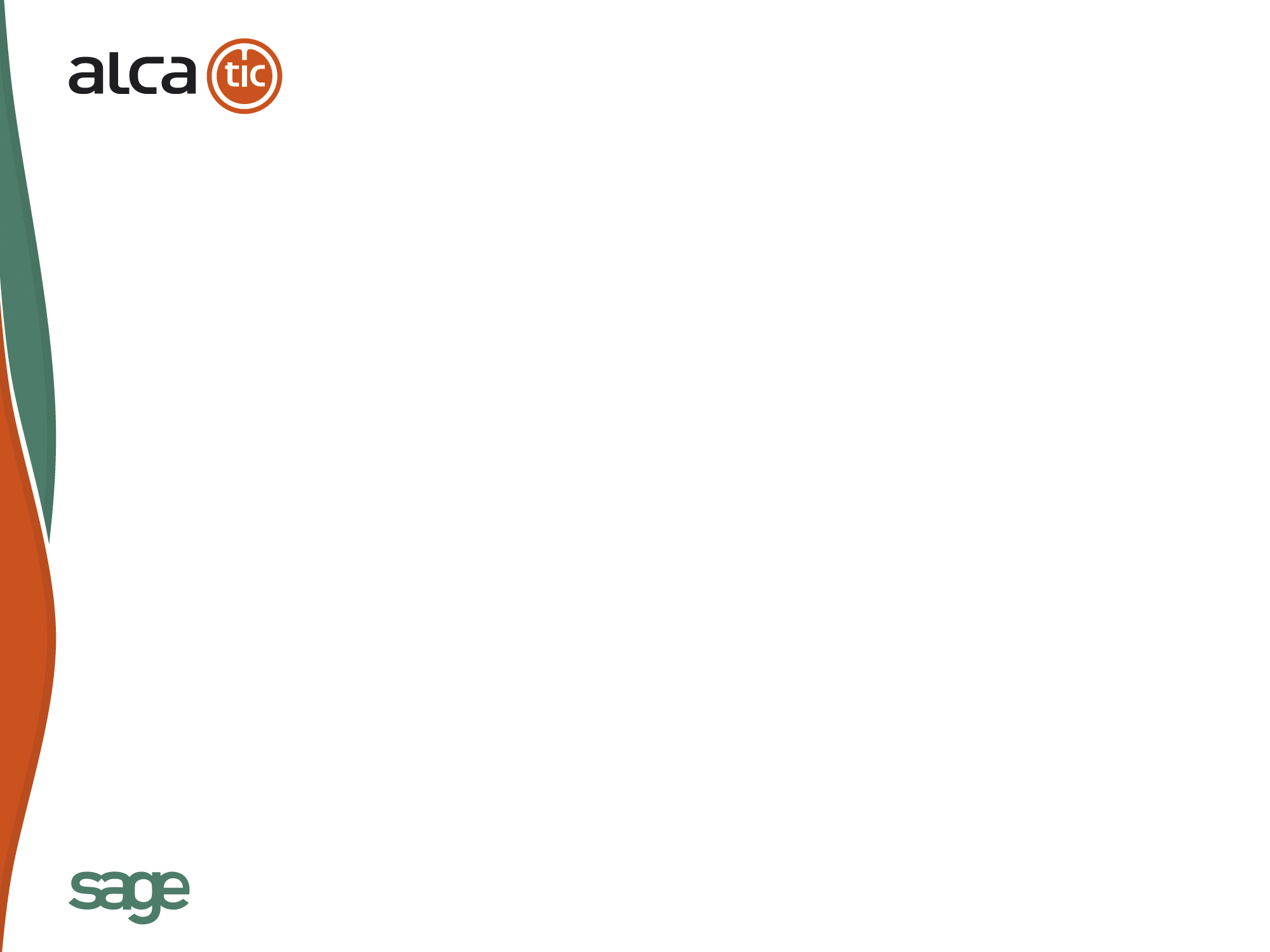 FUNDACIONES Y ASOCIACIONES · CONTAPLUS
CUENTA DE RESULTADOS · MODELO NORMAL
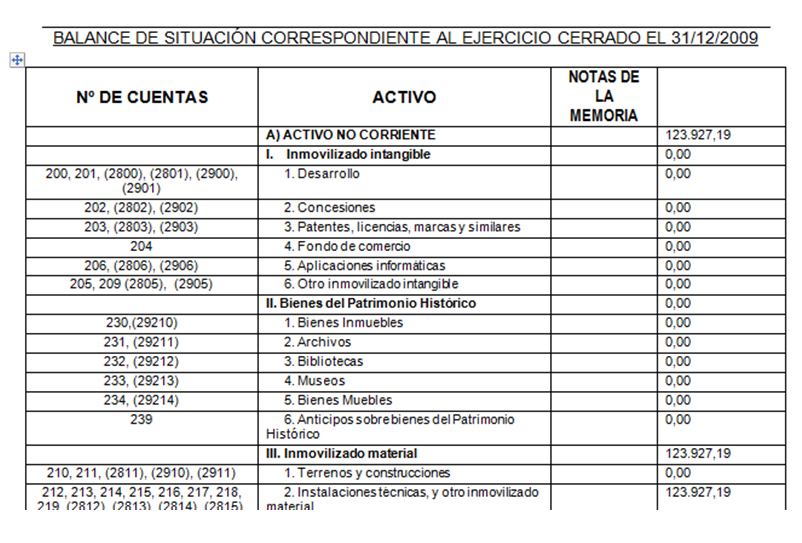 www.alcatic.es
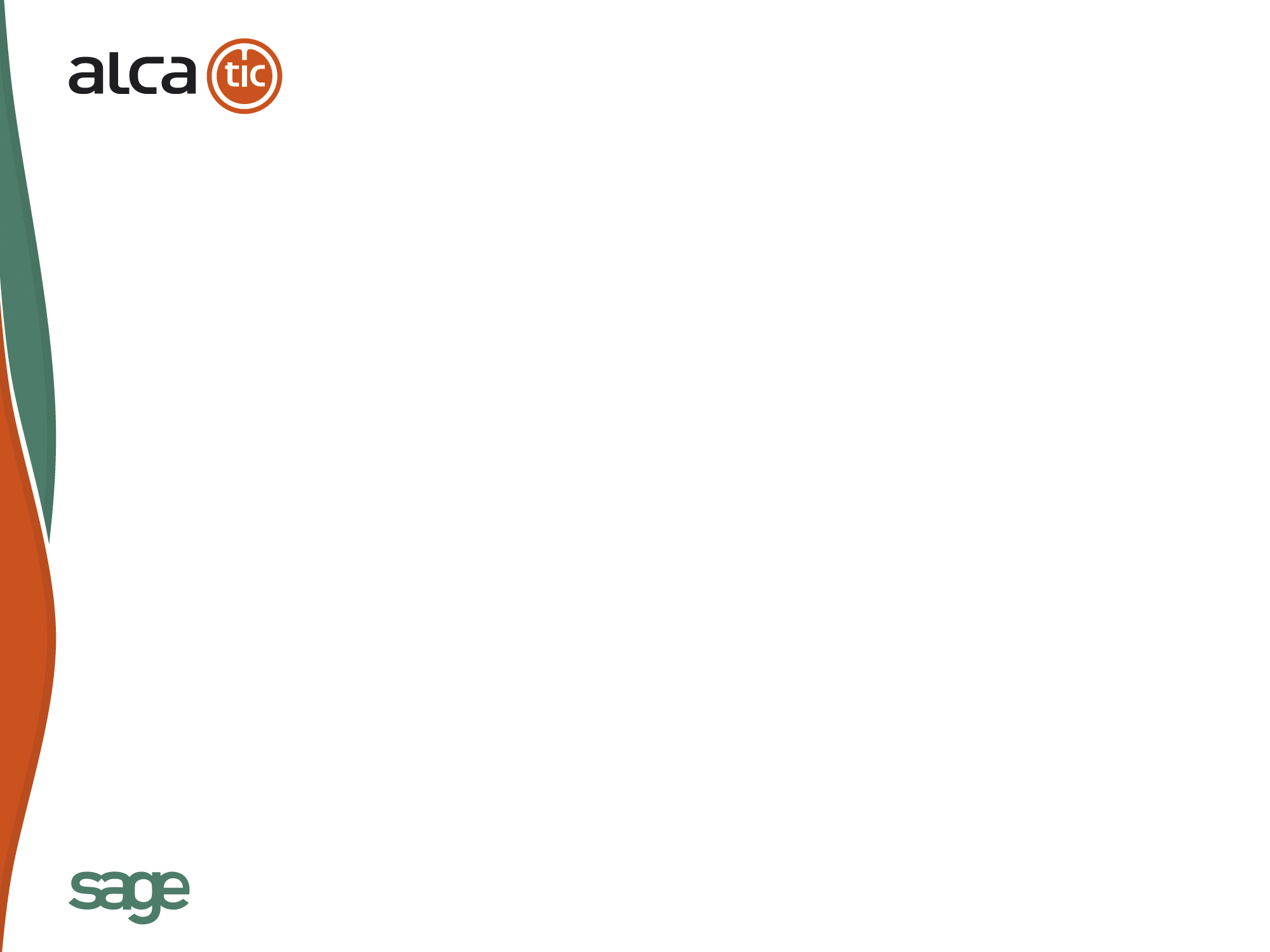 CONTAORG· CONTAPLUS
MEMORIA ADAPTADA A CADA EMPRESA
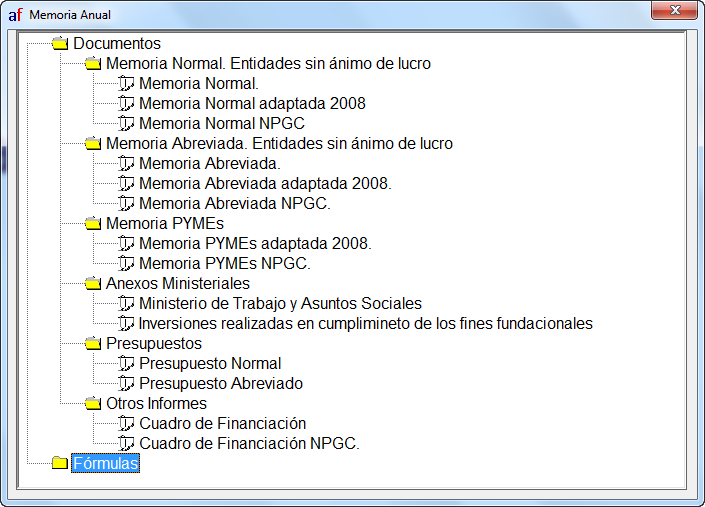 www.alcatic.es
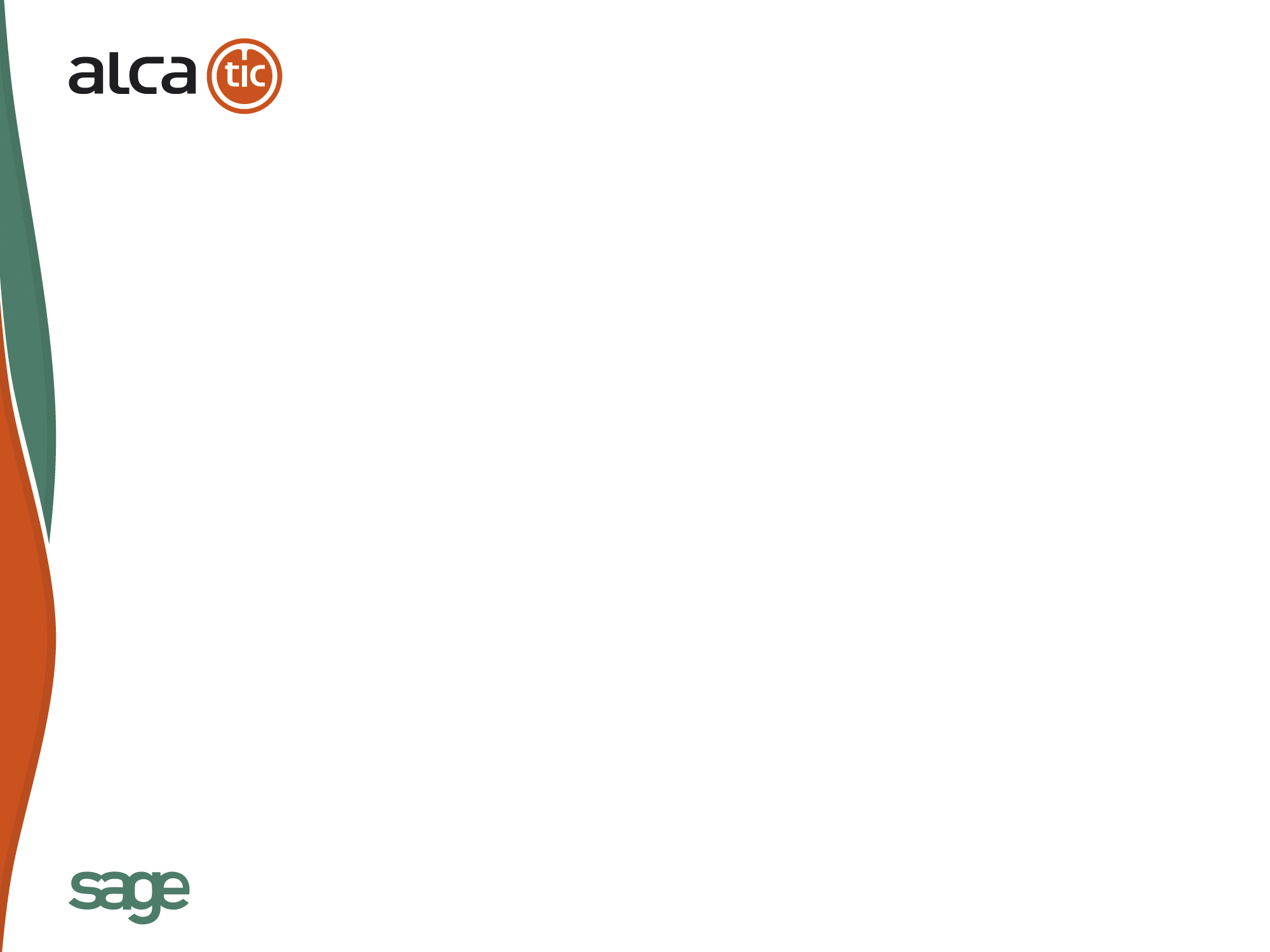 CONTAORG· CONTAPLUS
EJEMPLO DE MEMORIA ANUAL
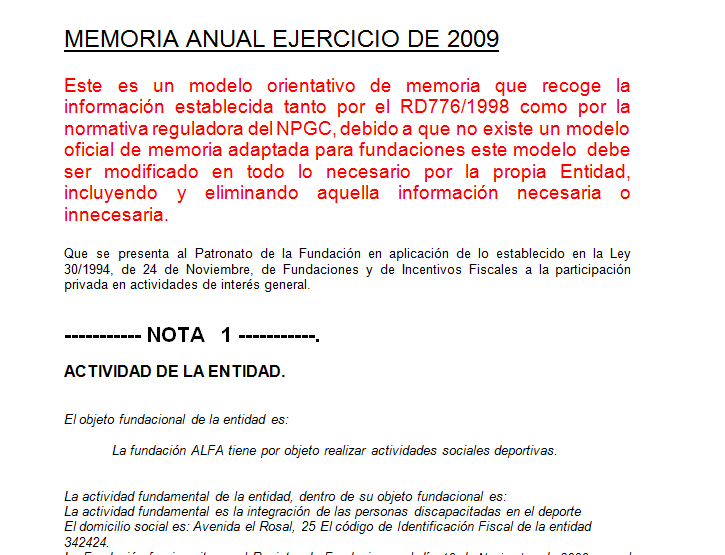 www.alcatic.es
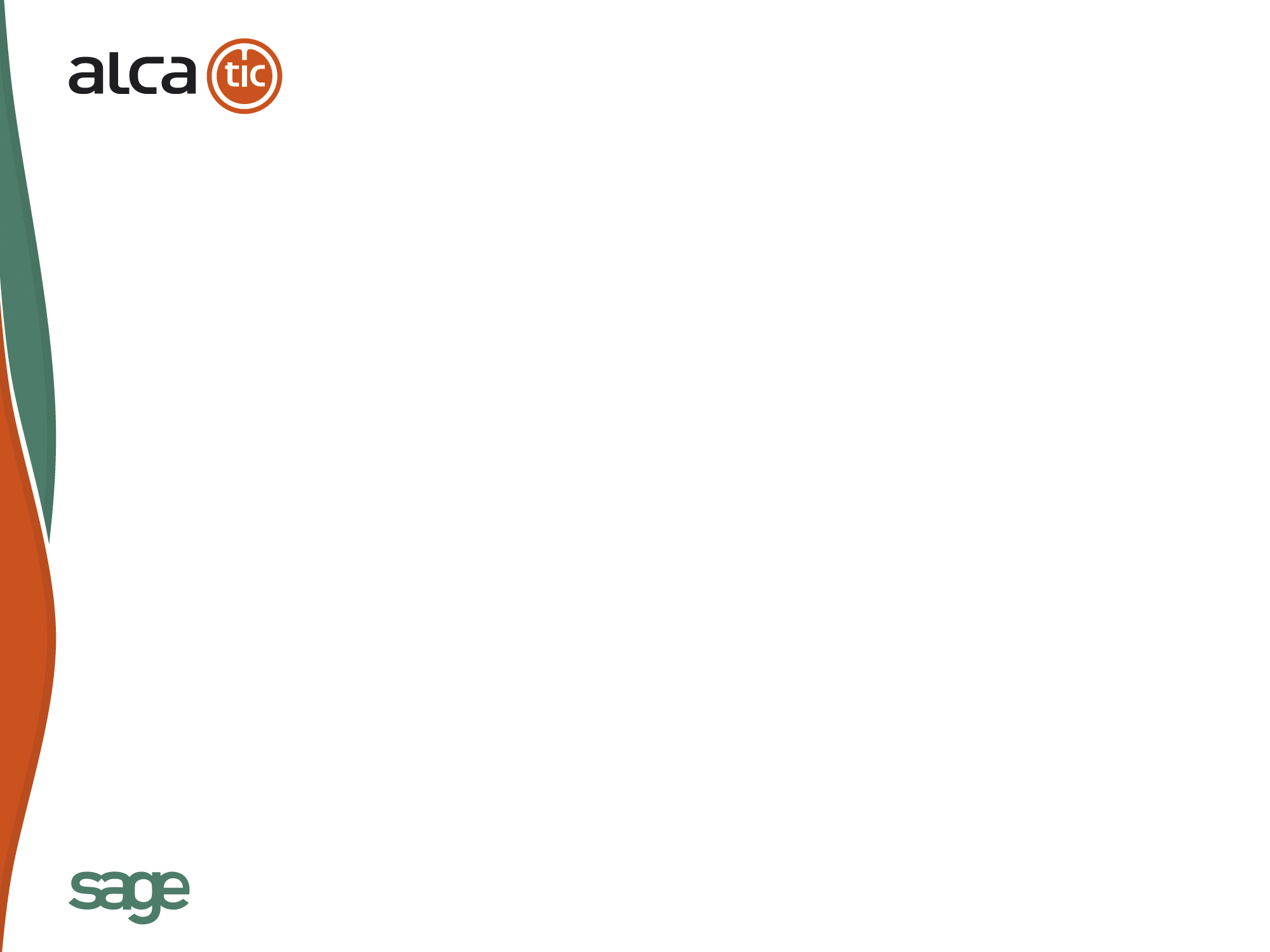 CONTAORG· CONTAPLUS
INFORME DE LIQUIDACIÓN DE PRESUPUESTO · NOTA 32
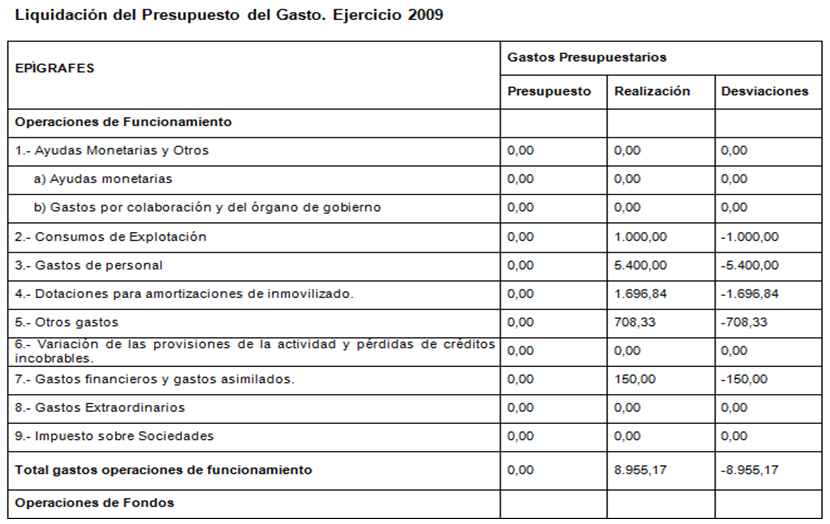 www.alcatic.es
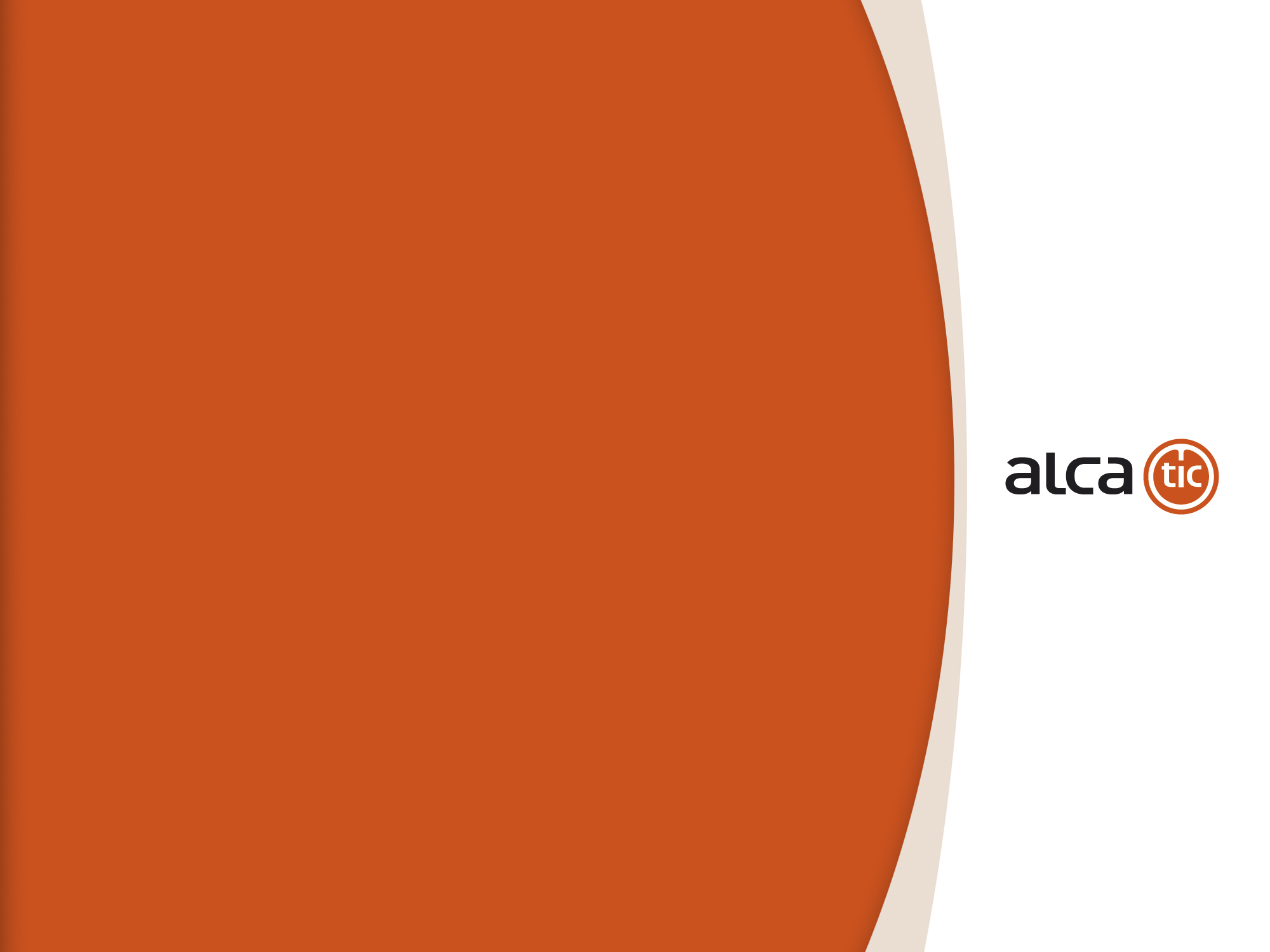 NOVEDADES
CONTAORG
CONTAPLUS  2012
www.alcatic.es
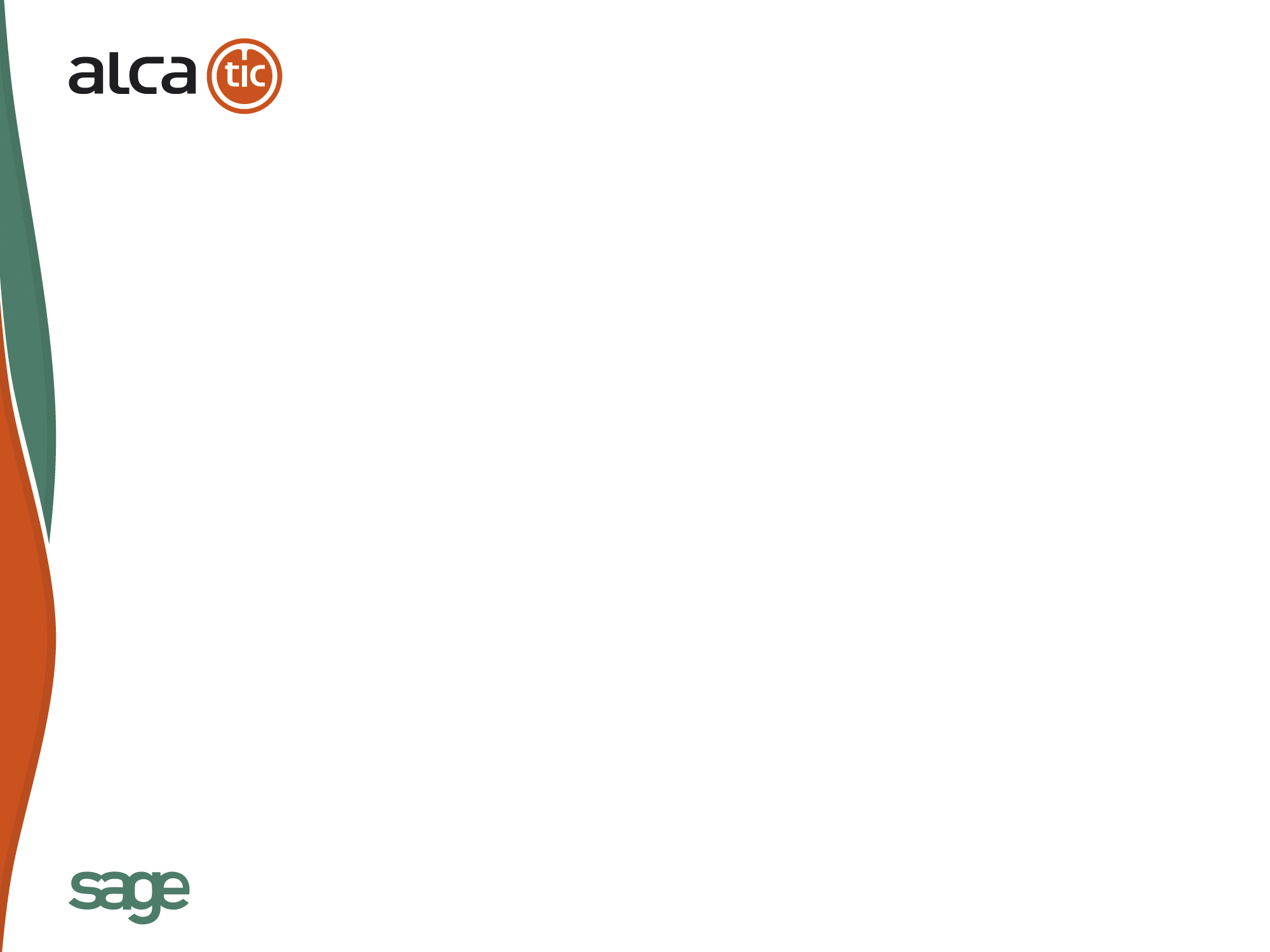 CONTAORG· CONTAPLUS
NOVEDADES 2012
MODELO 182: CONTAORG recoge directamente los datos de Contaplus para la presentación del modelo 182 tanto en papel como telemática y para la emisión de los correspondientes certificados.
PLAN DE ACTUACIÓN: Con Alca Fundaciones podrá elaborar el Plan de Actuación exigido por el RD del aprobación del nuevo plan general contable
NUEVA VERSION PROFESIONAL PARA CONTAPLUS PRO
Y ADEMÁS PODRÁ OBTENER:	
INVENTARIO ANUAL
www.alcatic.es
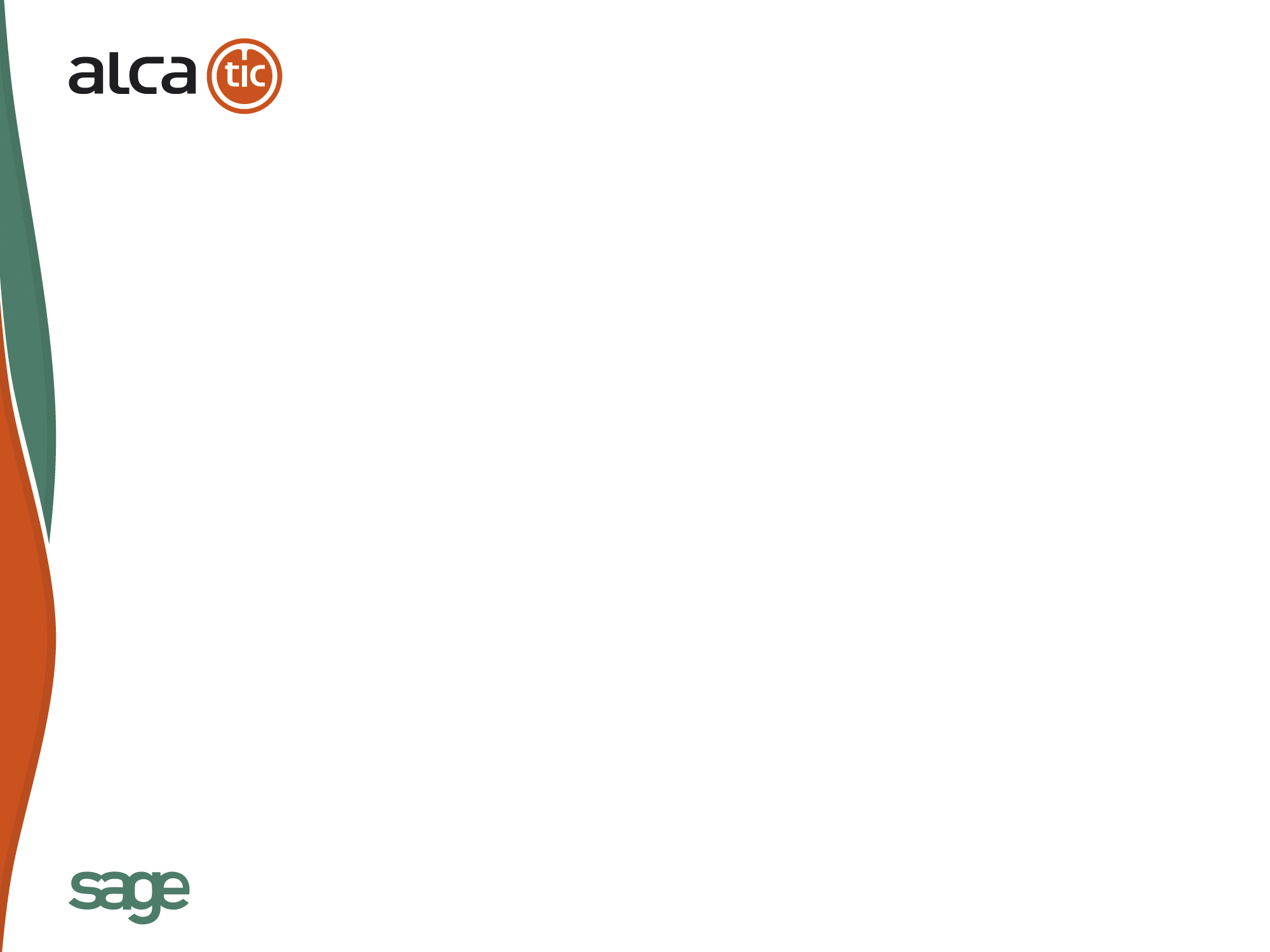 CONTAORG· CONTAPLUS
NOVEDADES 2012
ADAPTACION A LA NORMATIVA CONTABLE APROBADA  POR EL CONSEJO DE MINISTROS DEL 21 DE OCTUBRE DE 2011

PLAN DE ACTUACIÓN: Con Alca Fundaciones podrá elaborar el Plan de Actuación exigido por el RD del aprobación del nuevo plan general contable
CUADRO DE CUENTAS PARA ENTIDADES IN ANIMO DE LUCRO
MODULO CONVERSOR PARA USUARIOS DE CONTAPLUS: Actualizará las cuentas contables el nuevo plan
NUEVOS MODELOS DE CUENTAS ANUALES NORMALIZADOS
www.alcatic.es
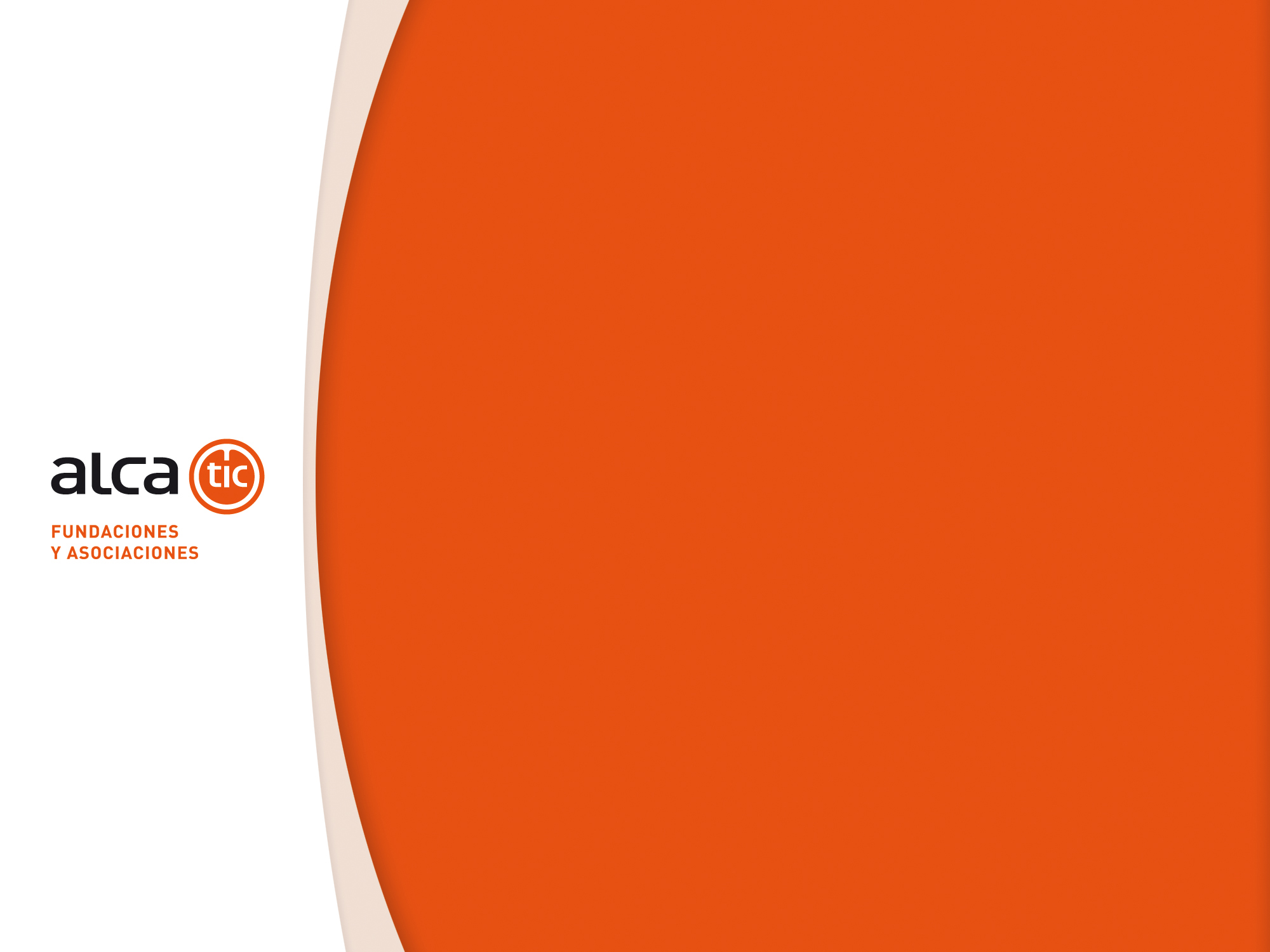 MUCHAS GRACIAS
DEPARTAMENTO COMERCIAL
www.alcatic.es